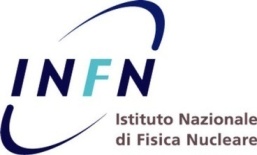 Risk management and safety coordination through interactive models for 
the construction sites of Xenon1T in the Gran Sasso National Laboratory.
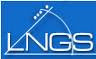 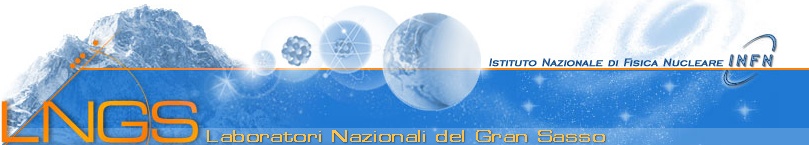 8-12 September 2014, Chicago
R. Perruzza, M. Tobia , R. Tartaglia  (LNGS-INFN)
In collaboration with E. Aprile (Columbia University) & D. Orlandi (LNGS-INFN)
09/09/2014
Xenon1T @ LNGS - ITSF2014
1
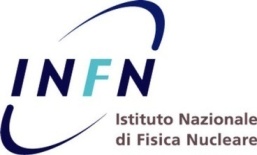 Overview
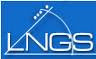 Xenon1T @ LNGS
Xenon1T facilities:
 Water Tank
 Service Building
Regulatory asset
Construction sites safety and management:
 interferences
 solutions
 results
Conclusions & Future prospects
09/09/2014
Xenon1T @ LNGS - ITSF2014
2
Xenon1T @ LNGS
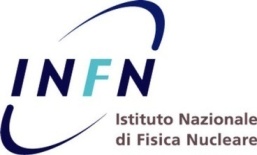 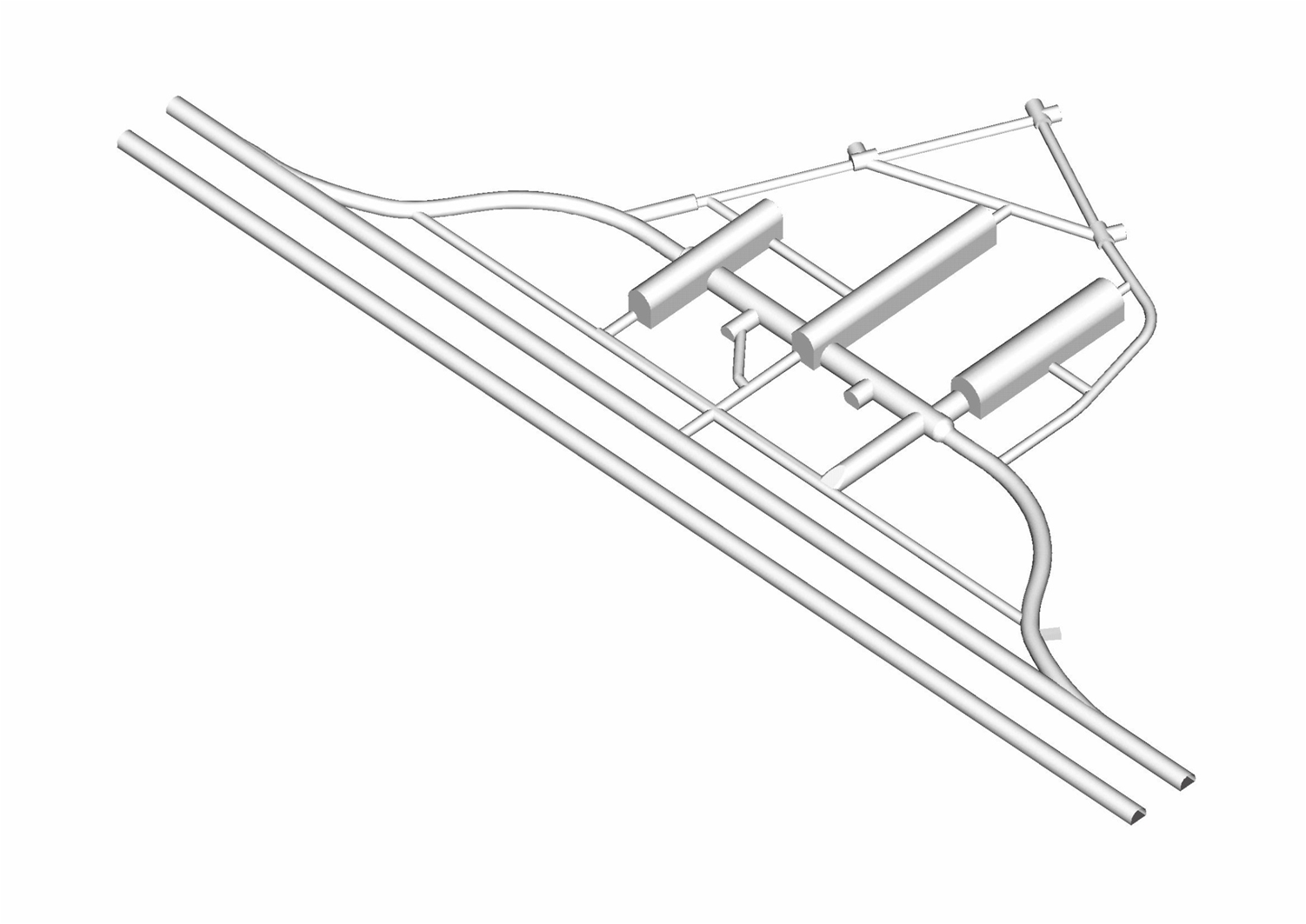 Xenon100
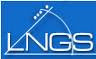 University of Nantes 
  Nantes
LNGS
EXIT
Pulex
Interferometer
Columbia University, New York
LUNA 2
University of Coimbra 
Portogallo
Truck Tunnel
ICARUS
L’AQUILA
LVD
Nikef Institute
Amsterdam
Hall A
Car Tunnel
Universitat  Zurich
 Zurigo
CRESST
Xenon1T
CUORE
BOREXino
Wilhelms Universitat
Monaco
WArP
DAMA
Hall B
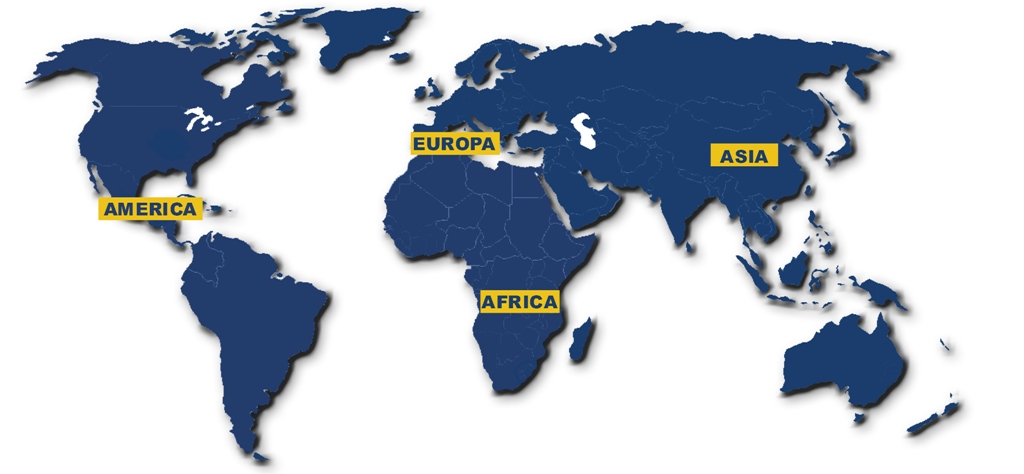 DarkSide
Max Planck Institute for 
Nuclear Physics
Germania
Car Tunnel
Xenon1T Experimental Collaboration
Truck Tunnel
OPERA
LUNA-MV (next)
GRAN SASSO TUNNEL
Hall C
Services Tunnel
Car Tunnel
Shanghai Jiao Tong 
University 
Shanghai
Truck Tunnel
INFN-LNGS
Assergi
Car Tunnel
By-pass 13
INFN e Università di Bologna
Bologna
Rice University Houston
LNGS ENTRANCE
University of California
Los Angeles
TERAMO
09/09/2014
Xenon1T @ LNGS - ITSF2014
3
Xenon Project
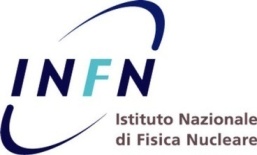 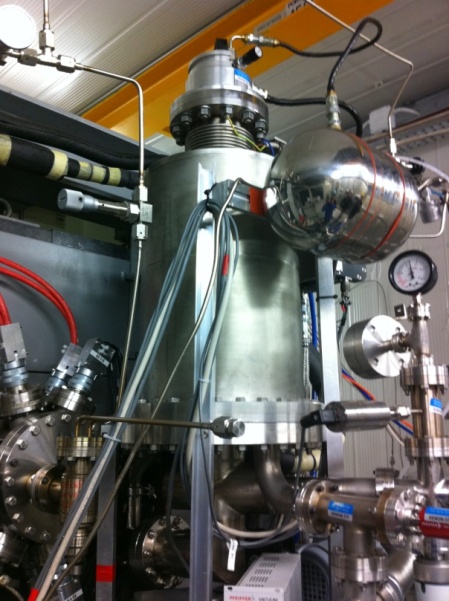 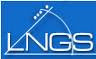 Objective  DARK MATTER Research 
DIRECT REVELATION METHOD OF WIMPS
1 ton xenon double phase TPC
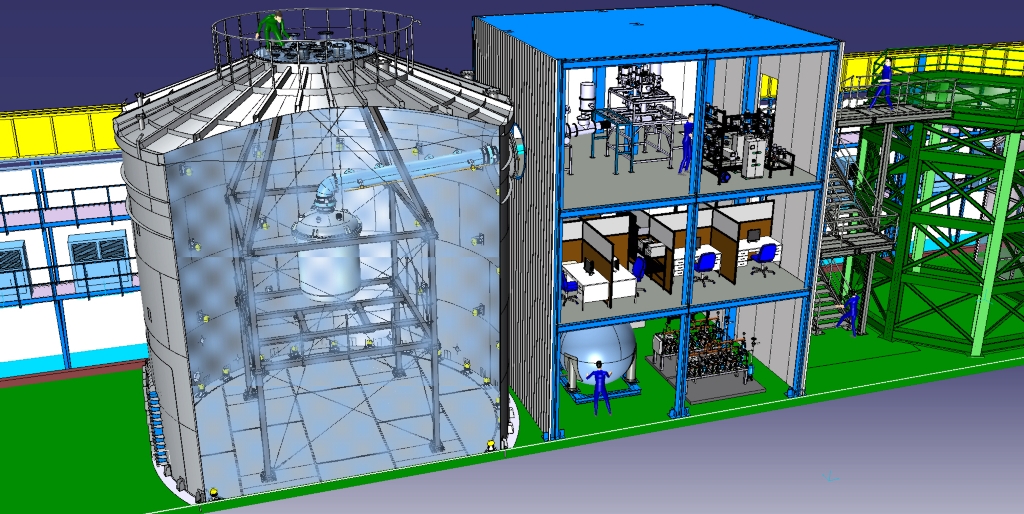 09/09/2014
Xenon1T @ LNGS - ITSF2014
4
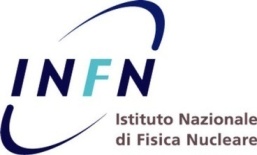 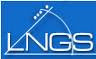 Xenon1T facilities: Water Tank Service Building
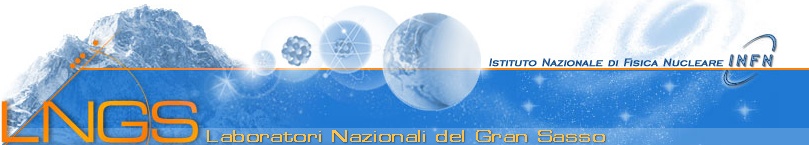 09/09/2014
Xenon1T @ LNGS - ITSF2014
5
Hall B
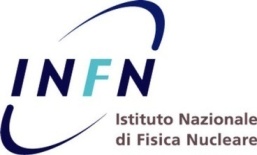 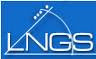 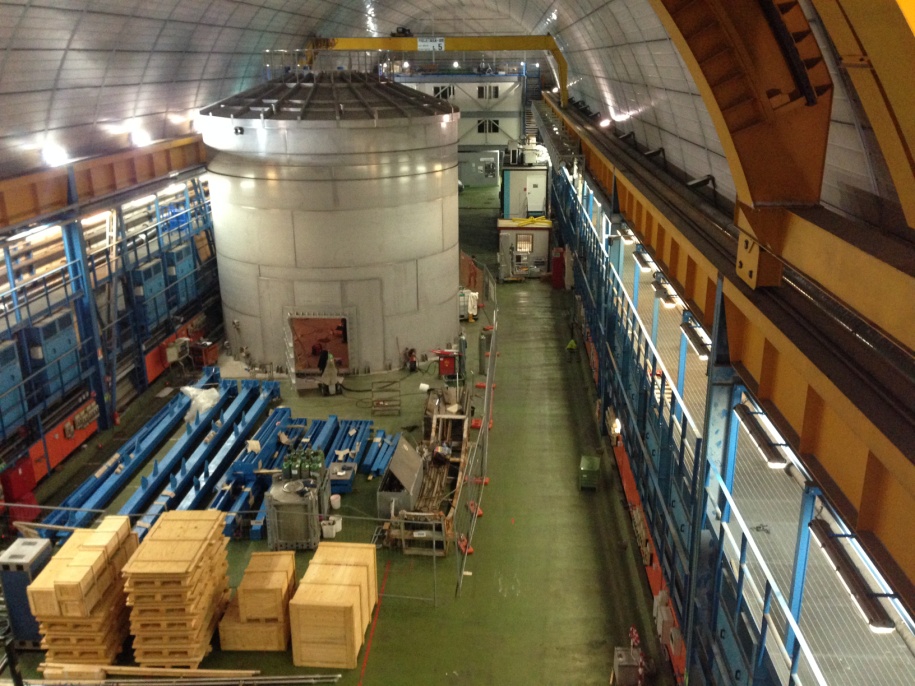 09/09/2014
Xenon1T @ LNGS - ITSF2014
6
Hall B planimetry
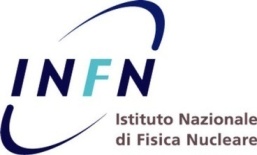 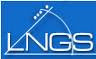 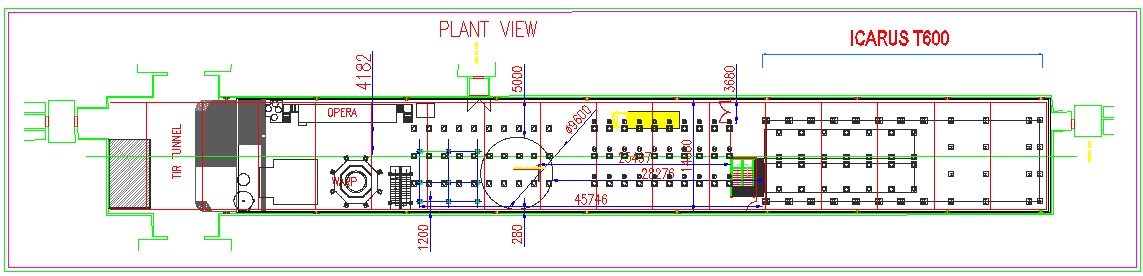 ICARUS
WArP
Xenon1T
09/09/2014
Xenon1T @ LNGS - ITSF2014
7
Xenon1T: Water Tank
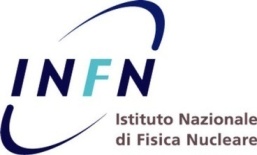 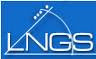 Weizmann Institute
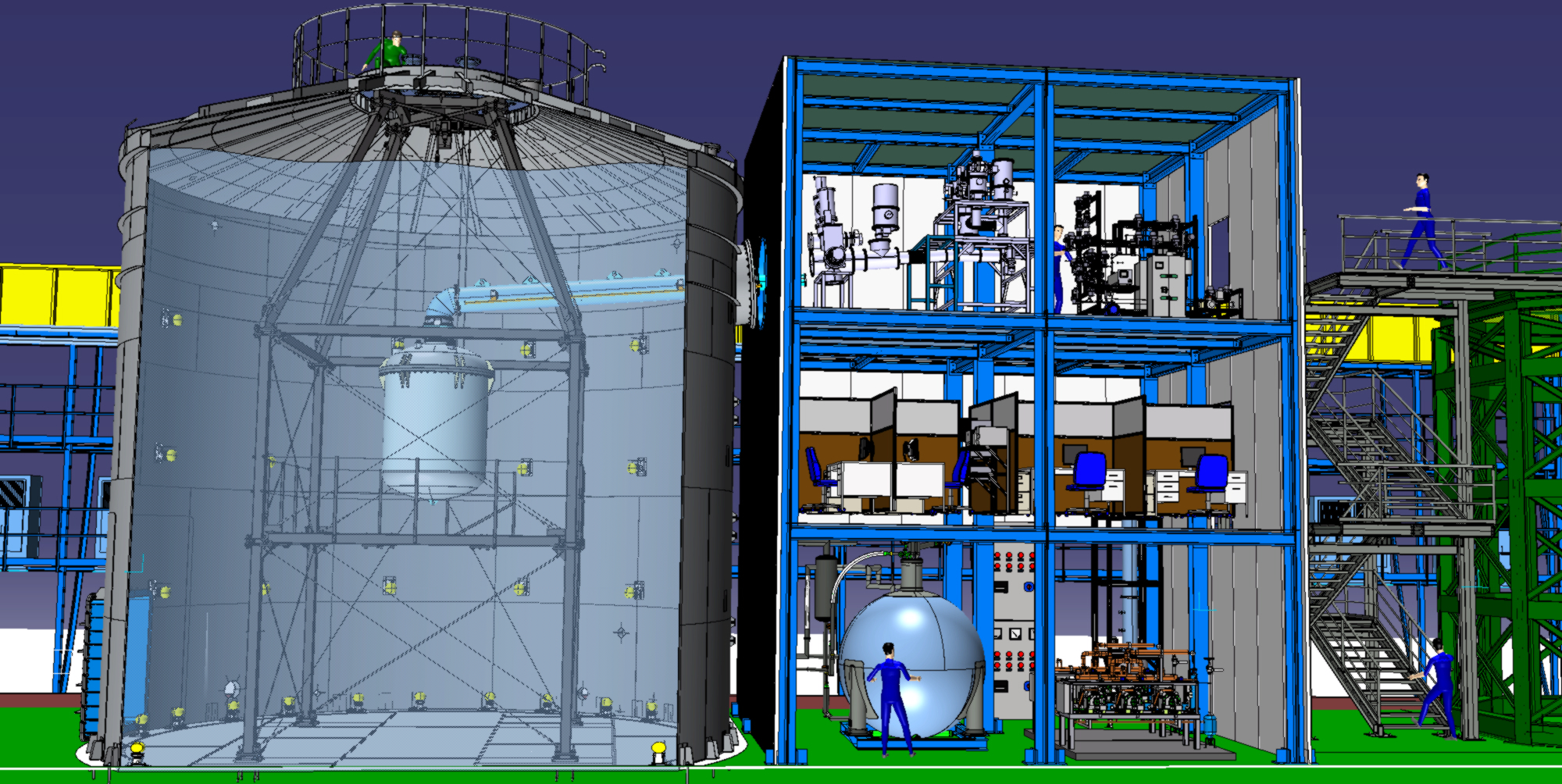 09/09/2014
Xenon1T @ LNGS - ITSF2014
8
Xenon1T: Service Building
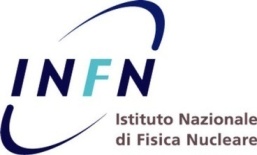 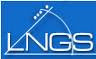 INFN
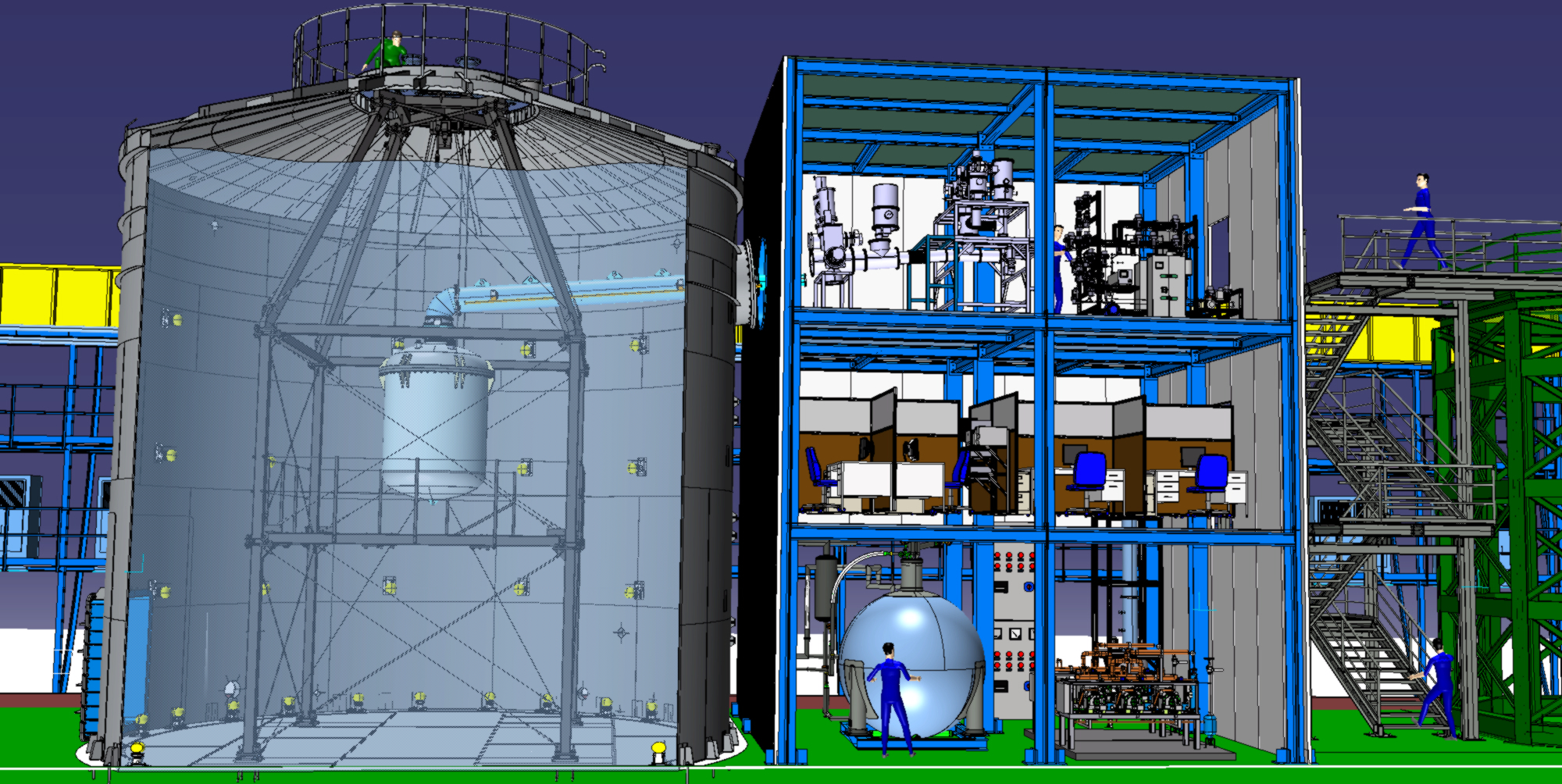 09/09/2014
Xenon1T @ LNGS - ITSF2014
9
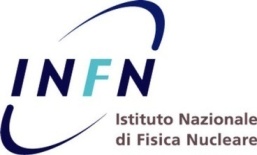 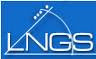 Regulatory asset
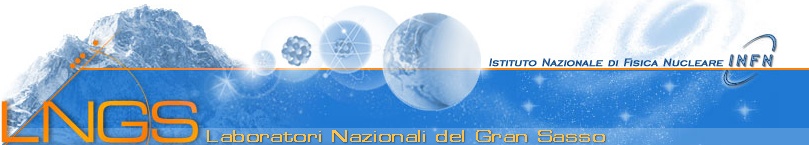 09/09/2014
Xenon1T @ LNGS - ITSF2014
10
LNGS regulatory asset
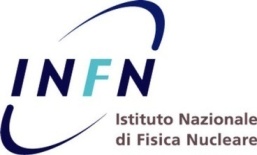 The regulatory asset within which LNGS, and so the structure presented, move is complex and articulated.
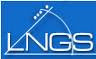 Fire Safety Regulation
Health & Safety in Workplaces
Regulation
Anti Seismic Design & Construction
Regulation
Close & Confined Spaces
Non-routine work conditions
Needing to work in night/holiday shifts sometimes
Complex and high technology apparatuses
International environment
(different behaviors, different standards, etc.)
Direct connection with highway
Storage and processing of dangerous substances
Code of Public Contracts
Construction Site 
Regulation
Environment Regulation
Seveso Directive 2003/105/CE
(Control of Major Accident Hazards)
09/09/2014
Xenon1T @ LNGS - ITSF2014
11
Water Tank & Service Building construction sites
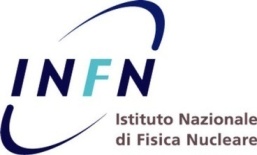 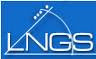 Service Building
Water Tank
Code of Public Contracts
Financed by Weizmann Institute of Science (Israel)
Commissioned by INFN (Italy)
Possibility to use the private law with the ability to directly choose the executing company
Public tender for the award of the contract
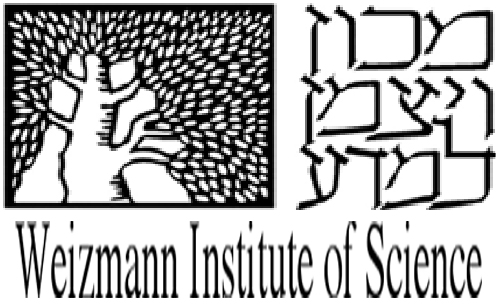 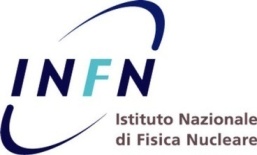 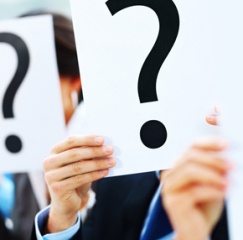 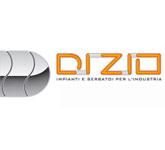 09/09/2014
Xenon1T @ LNGS - ITSF2014
12
Water Tank & Service Building construction sites
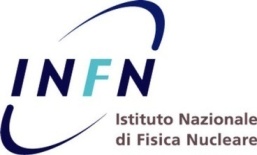 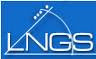 Service Building
Water Tank
Anti Seismic Design & Construction
Regulation
Technical standards for construction in seismic areas (NTC2008)
Technical standards for construction in seismic areas (NTC2008)
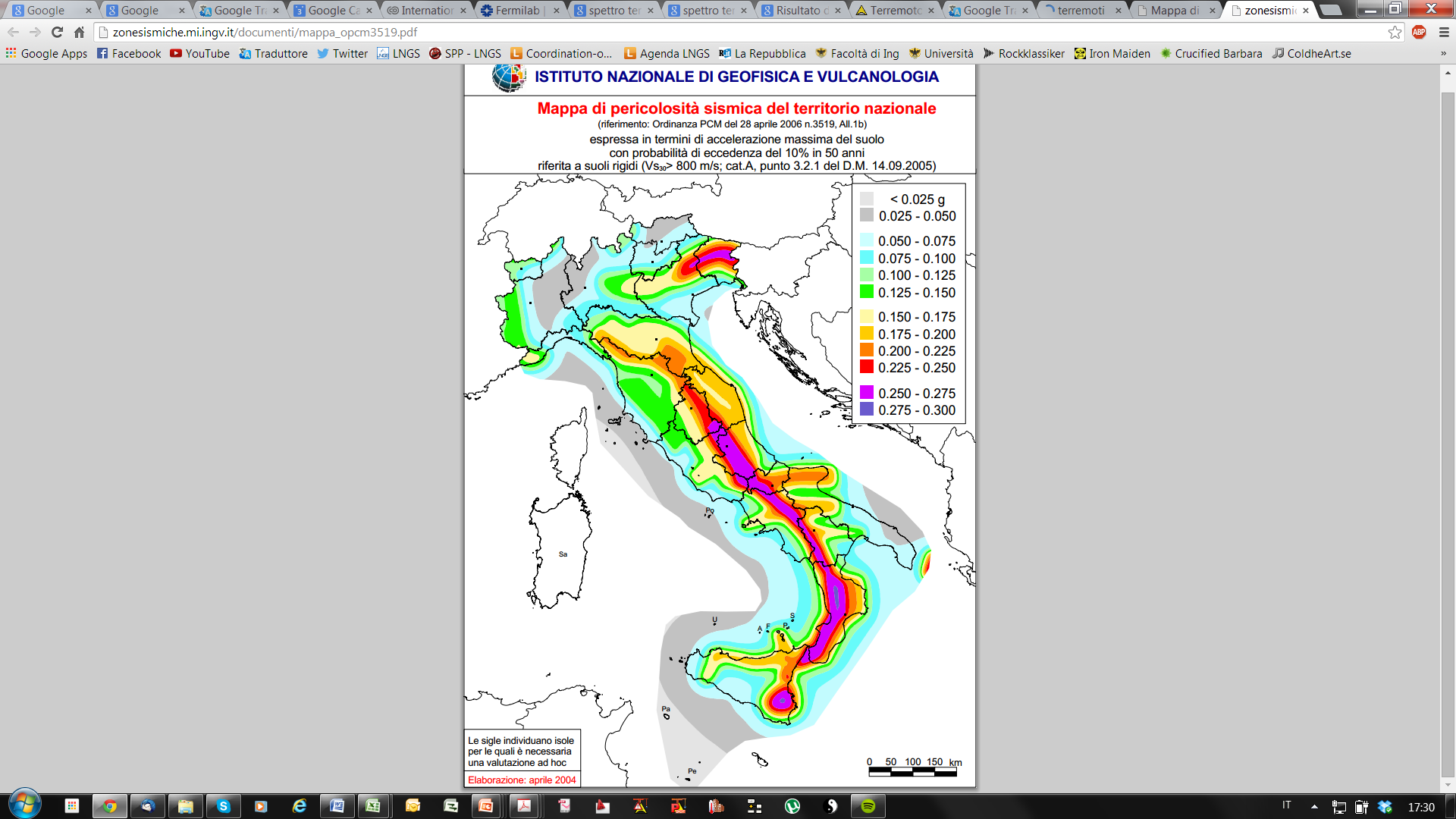 All structures designed and built in order to guarantee:
Seismic Request ≤ Capacity Design
All structures designed and built in order to guarantee:
Seismic Request ≤ Capacity Design
L’Aquila
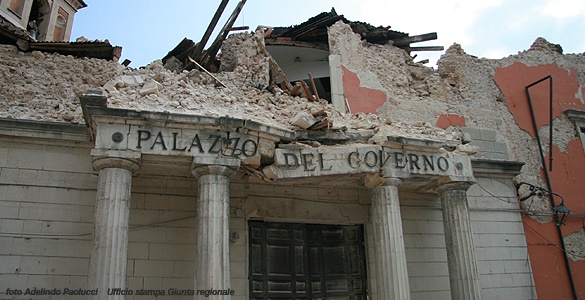 09/09/2014
Xenon1T @ LNGS - ITSF2014
13
Water Tank & Service Building construction sites
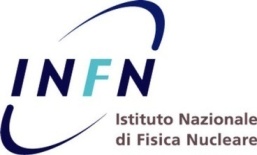 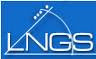 Service Building
Water Tank
Seveso Directive 2003/105/CE
(Control of Major Accident Hazards)
Constraints of LNGS Safety Management Systems & procedures
Constraints of LNGS Safety Management Systems & procedures
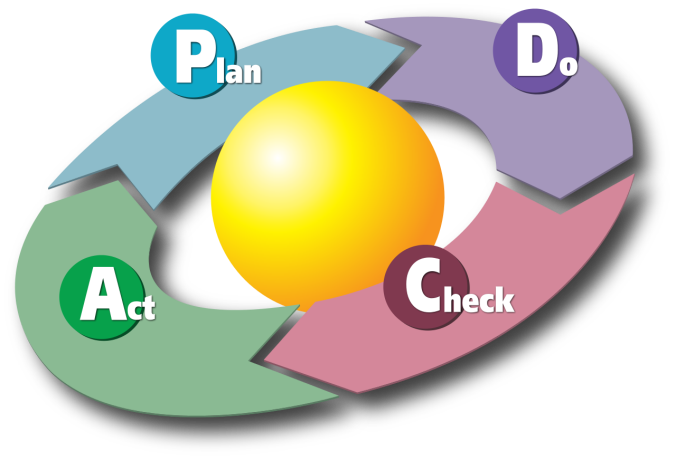 Respect of all the procedure i.e.
Emergency Plan
 Access procedure in the underground area;
Hot Work Permit;
Confined Space Permit.
Respect of all the procedure i.e.
Emergency Plan
Access procedure in the underground area;
Hot Work Permit
09/09/2014
Xenon1T @ LNGS - ITSF2014
14
Water Tank & Service Building construction sites
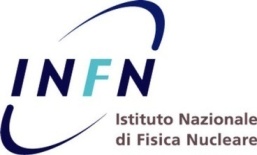 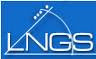 Service Building
Water Tank
Health & Safety in Workplaces
Regulation
Defined as a “Construction Site” needing of a
Safety Coordinator
Defined as a “Construction Site” needing of a
Safety Coordinator
Construction Site 
Regulation
Safety Coordination Plan:
- Risk Assessment 
- Coordination activity and phases 
- Construction Site Layout  
- WorksTimetable
- Estimate of Safety Costs
Safety Coordination Plan:
- Risk Assessment 
- Coordination activity and phases 
- Construction Site Layout  
- WorksTimetable
- Estimate of Safety Costs
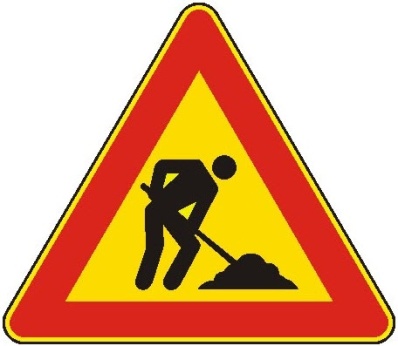 09/09/2014
Xenon1T @ LNGS - ITSF2014
15
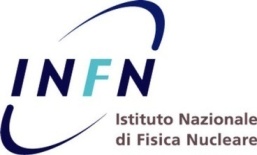 Construction sites safety and management: interferences solutions results
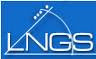 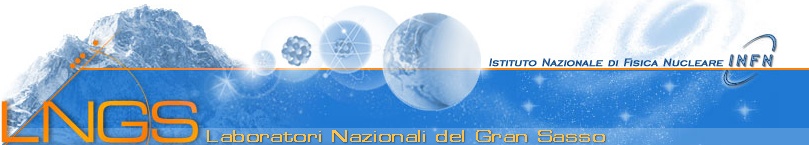 09/09/2014
Xenon1T @ LNGS - ITSF2014
16
Specific Risks&Criticalities: Water Tank
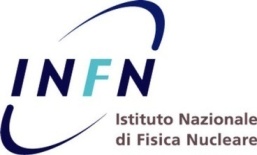 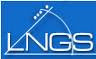 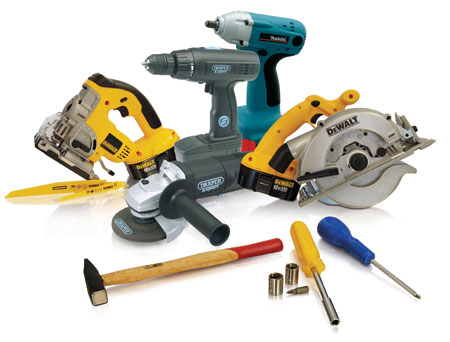 Specific Risks
Use of manual tools
Materials falling from heights
Artificial Optical Radiation Risk
Chemical risk
Confined Spaces
Falling from heights
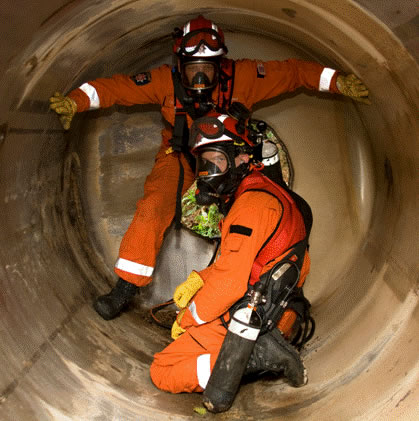 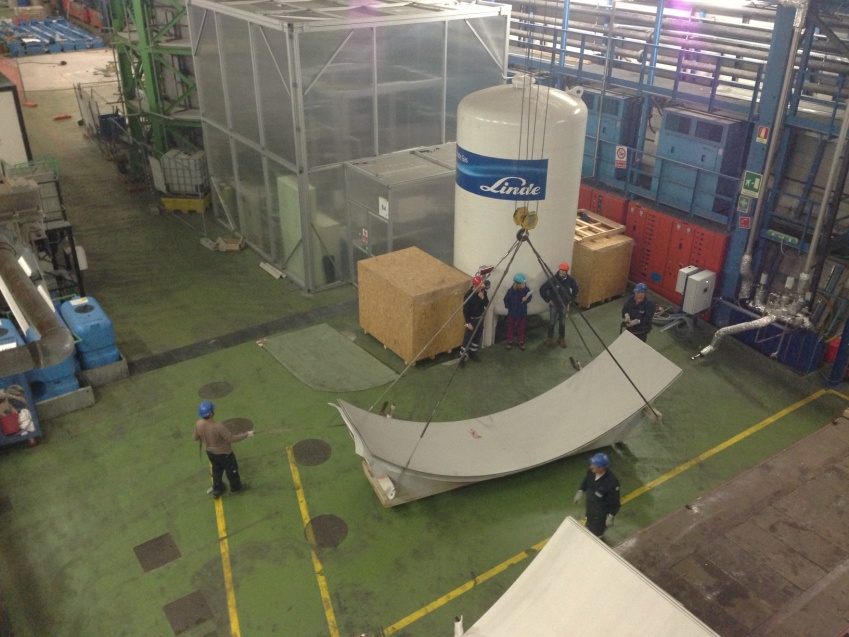 Criticalities
Handling  of ferrules & positioning saddles 
TIG welding 
Hydraulic Test
09/09/2014
Xenon1T @ LNGS - ITSF2014
17
Specific Risks&Criticalities: Service Building
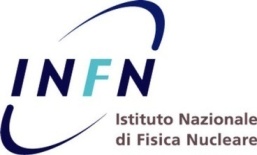 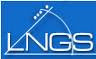 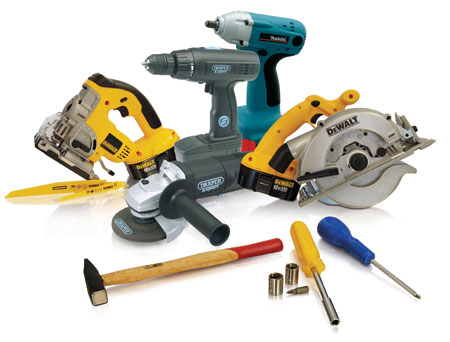 Specific Risks
Use of manual tools
Materials falling from heights
Falling from heights, slips
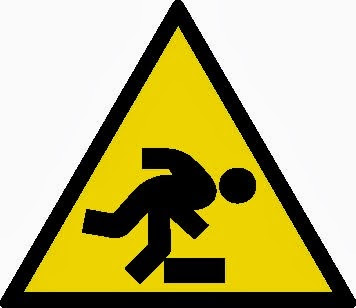 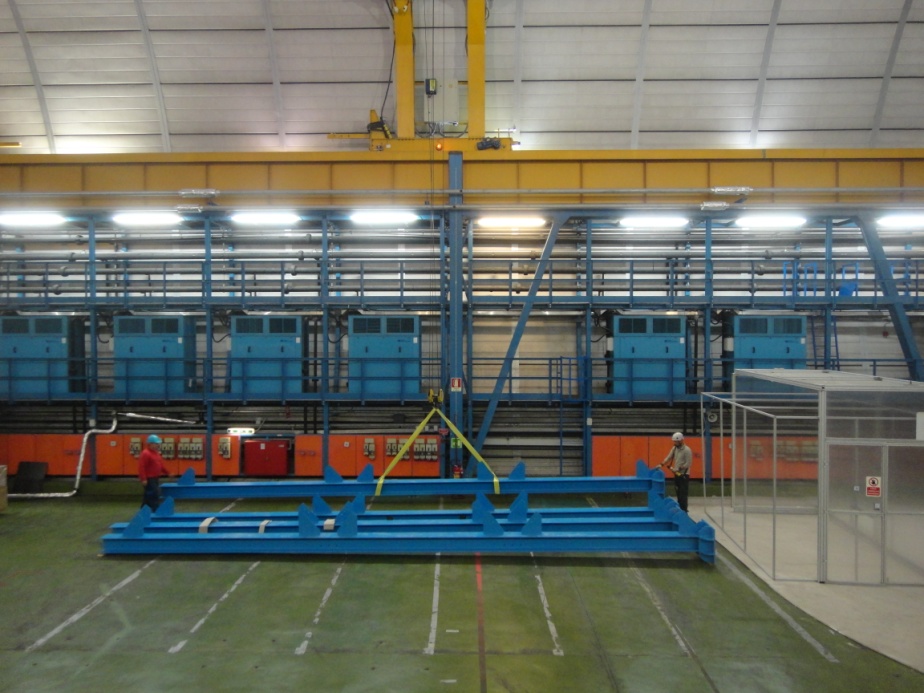 Criticalities
Shipping and handling  of pillars and beams 
Identifying areas for the unloading and storage of pillars and beams 
Anchoring pillars
09/09/2014
Xenon1T @ LNGS - ITSF2014
18
Interferences: same space and time
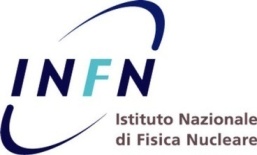 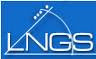 Hall B
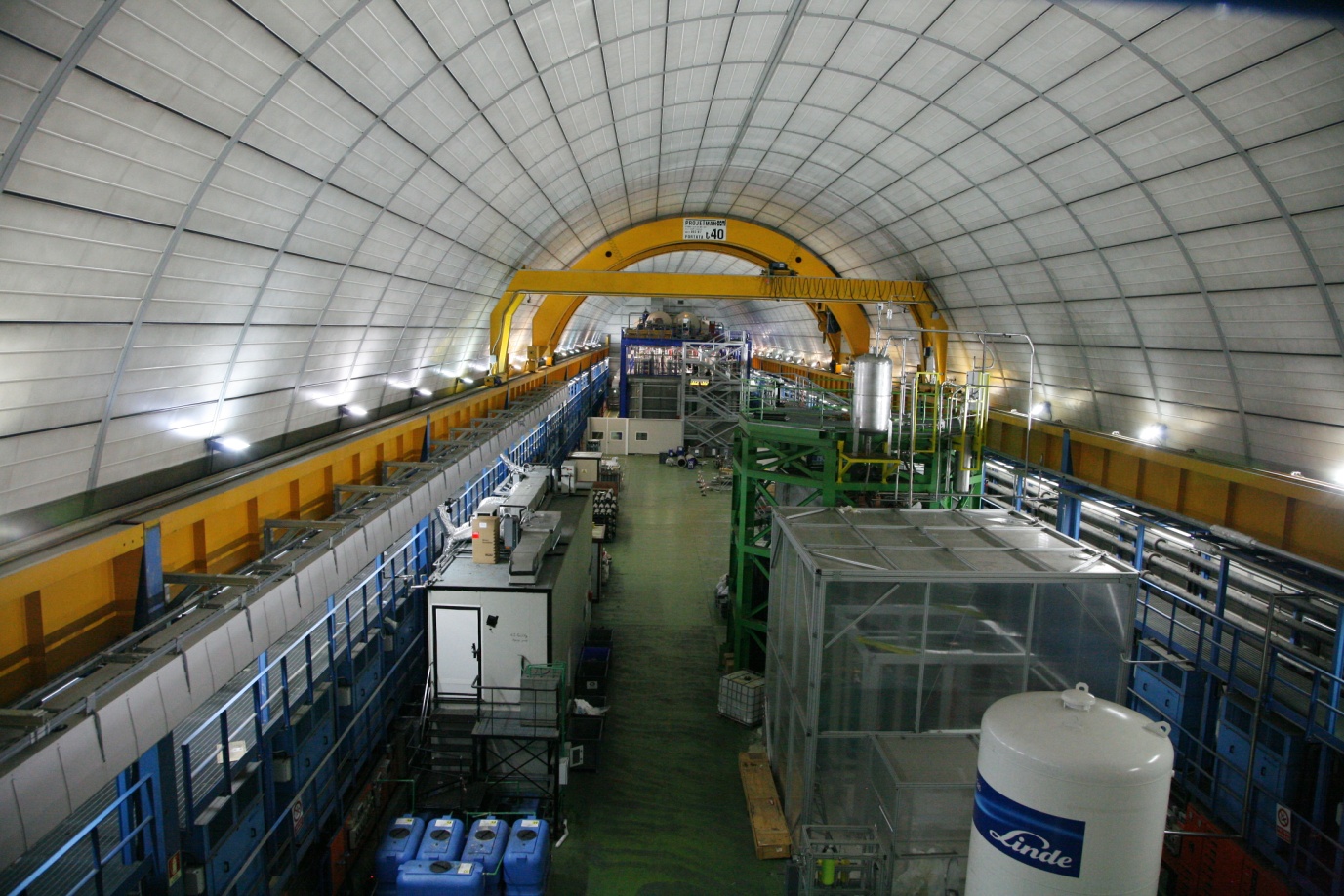 Both construction sites (WT&SB) operating phase, in the same space at the same time
required a considerable effort to the analysis, assessment and management of risks due to interferences.
09/09/2014
Xenon1T @ LNGS - ITSF2014
19
Interferences: WT & SB
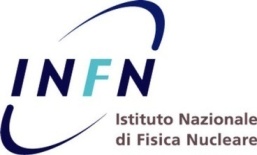 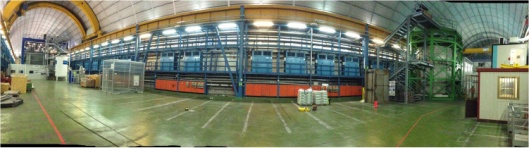 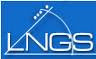 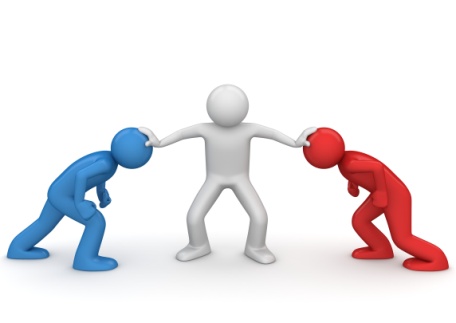 Water Tank construction site
Service Building construction site
Logistics
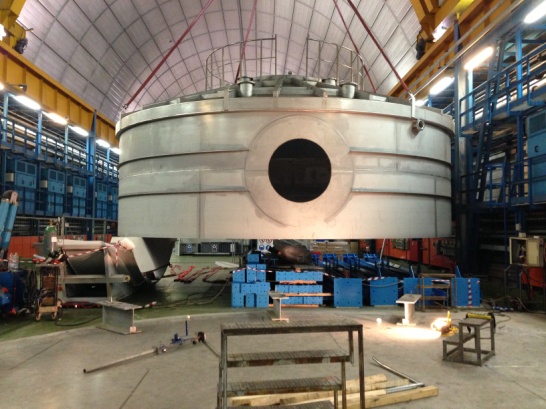 Storages/Spaces
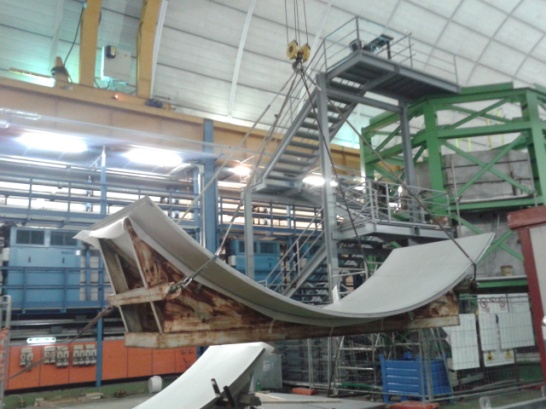 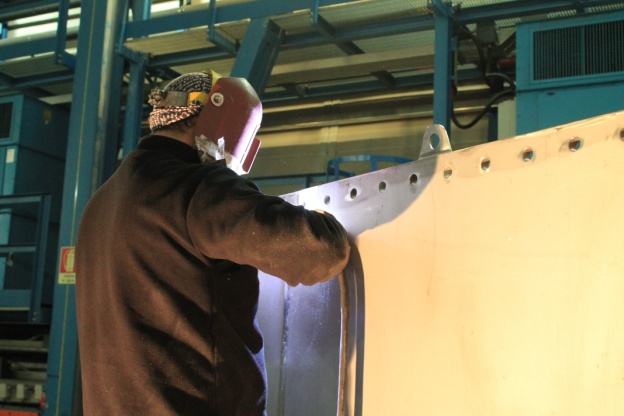 Work phases
(Noise, Dust, Hot works, falling from heights)
09/09/2014
Xenon1T @ LNGS - ITSF2014
20
Interferences: WT + SB & ICARUS
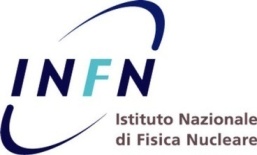 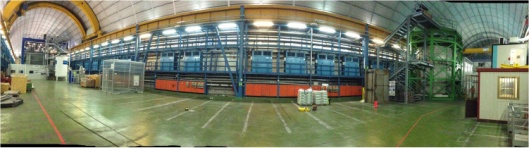 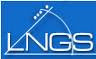 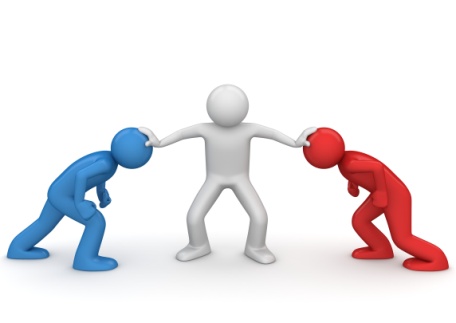 ICARUS 
decommissioning
WT + SB 
construction site
Logistics
Storages/Spaces
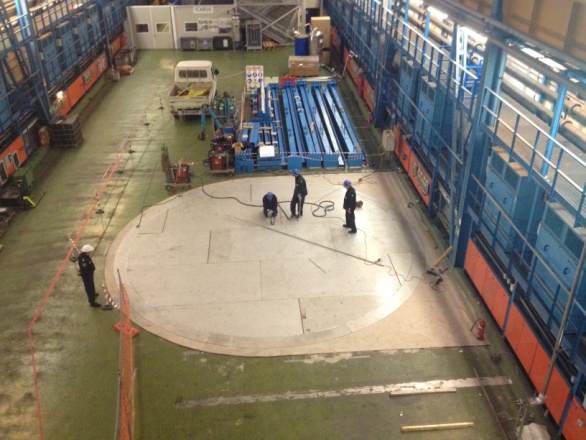 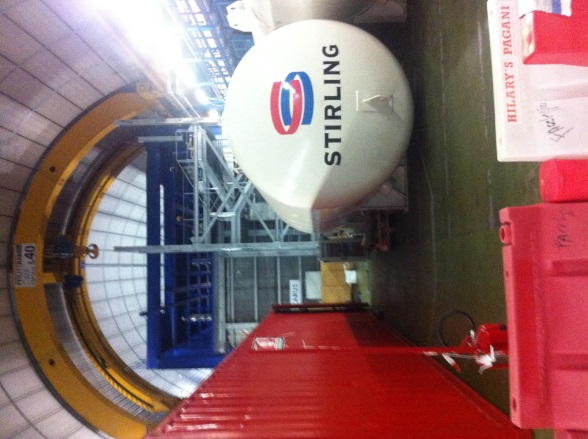 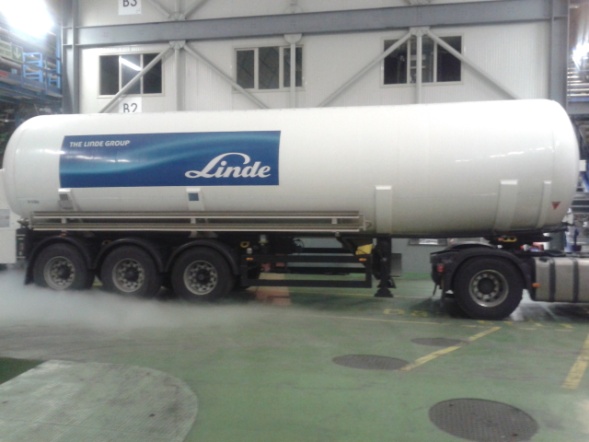 Cryogenics
09/09/2014
Xenon1T @ LNGS - ITSF2014
21
Interferences: WT + SB & WArP
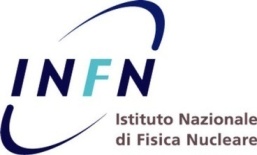 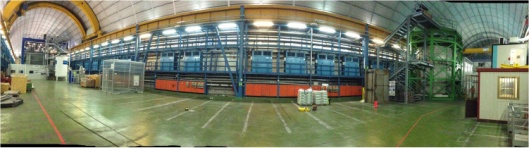 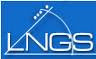 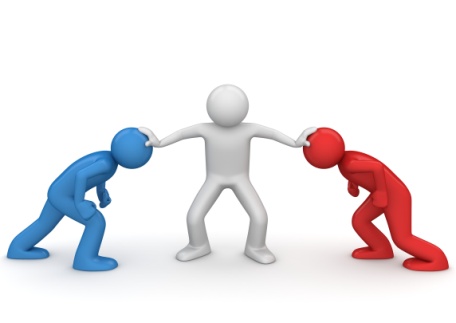 WT + SB 
construction site
WArP
decommissioning
Logistics
Storages/Spaces
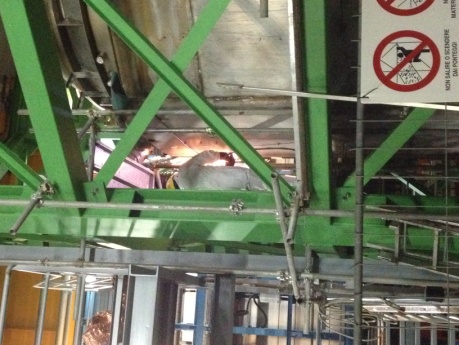 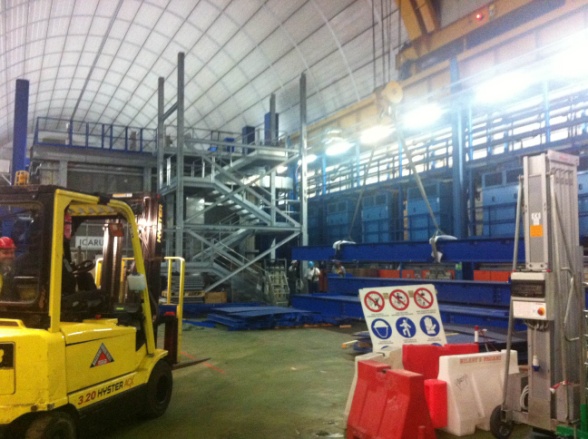 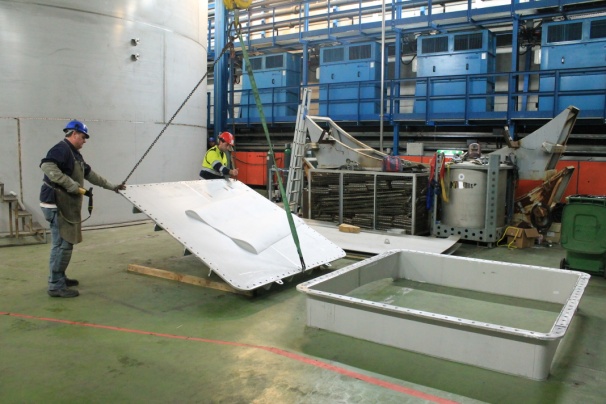 Work phases
(Noise, Dust, Hot works, falling from heights)
09/09/2014
Xenon1T @ LNGS - ITSF2014
22
Solutions: figures and documents
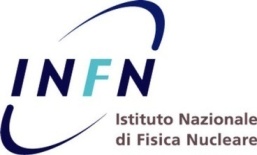 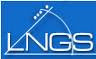 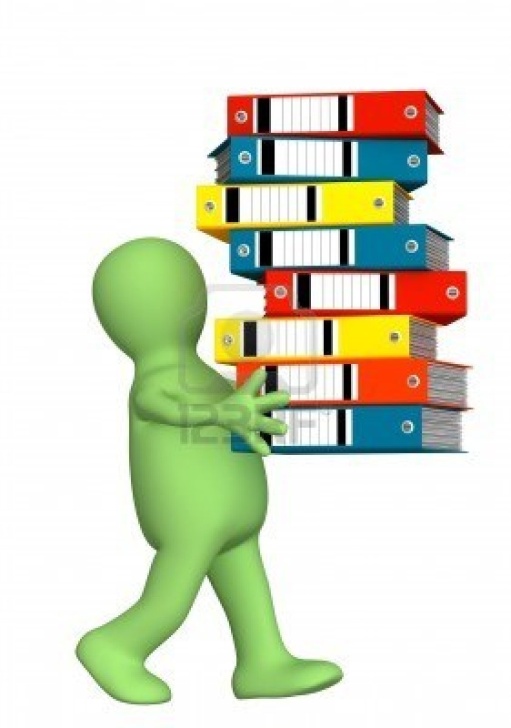 WT
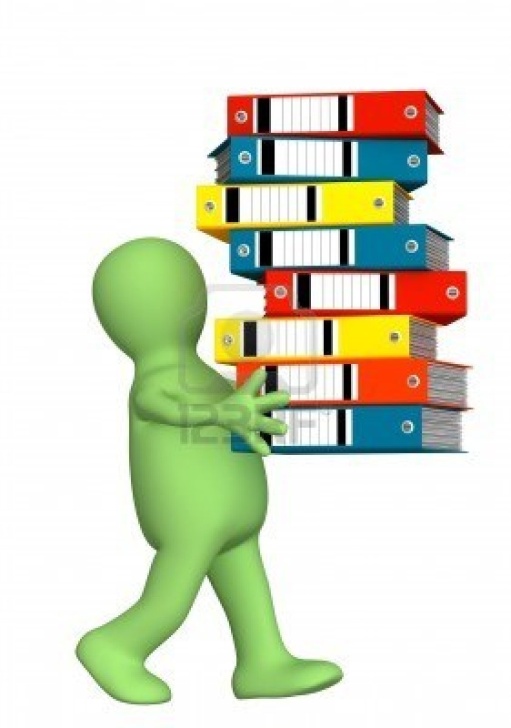 SB
ONE Safety Coordinator for both the construction sites: Marco Tobia
Hall B 
(by LNGS Director)
WT+SB
Unique and Integrated Safety Coordination Plan for both the construction sites
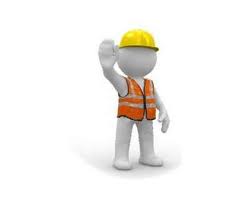 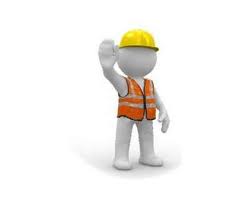 09/09/2014
Xenon1T @ LNGS - ITSF2014
23
Solutions: time
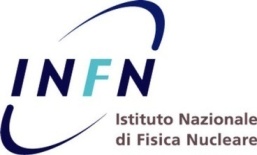 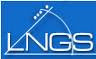 To avoid additional risks and for a better coordination of the activities it was decided a time shift between the activities.
Work Phases
WT Activities
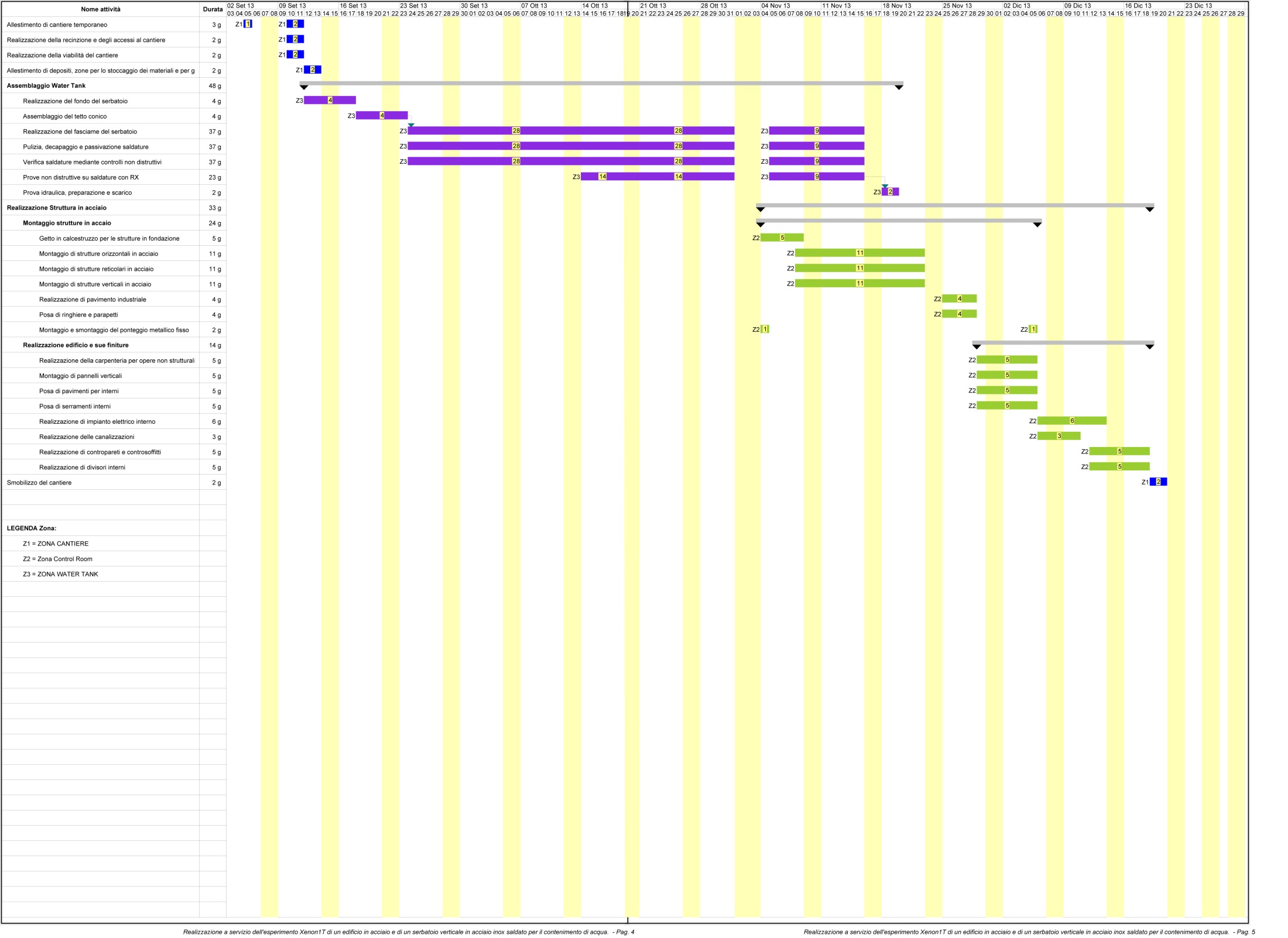 Common
Activities
SB Activities
09/09/2014
Xenon1T @ LNGS - ITSF2014
24
Solutions: space
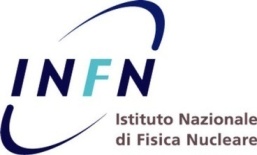 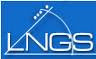 Continuous trade-off between space needed by Xenon1T construction sites and Icarus&WArP decommissioning
Clear identification and respect of the layout and spaces defined by the Safety coordinator.
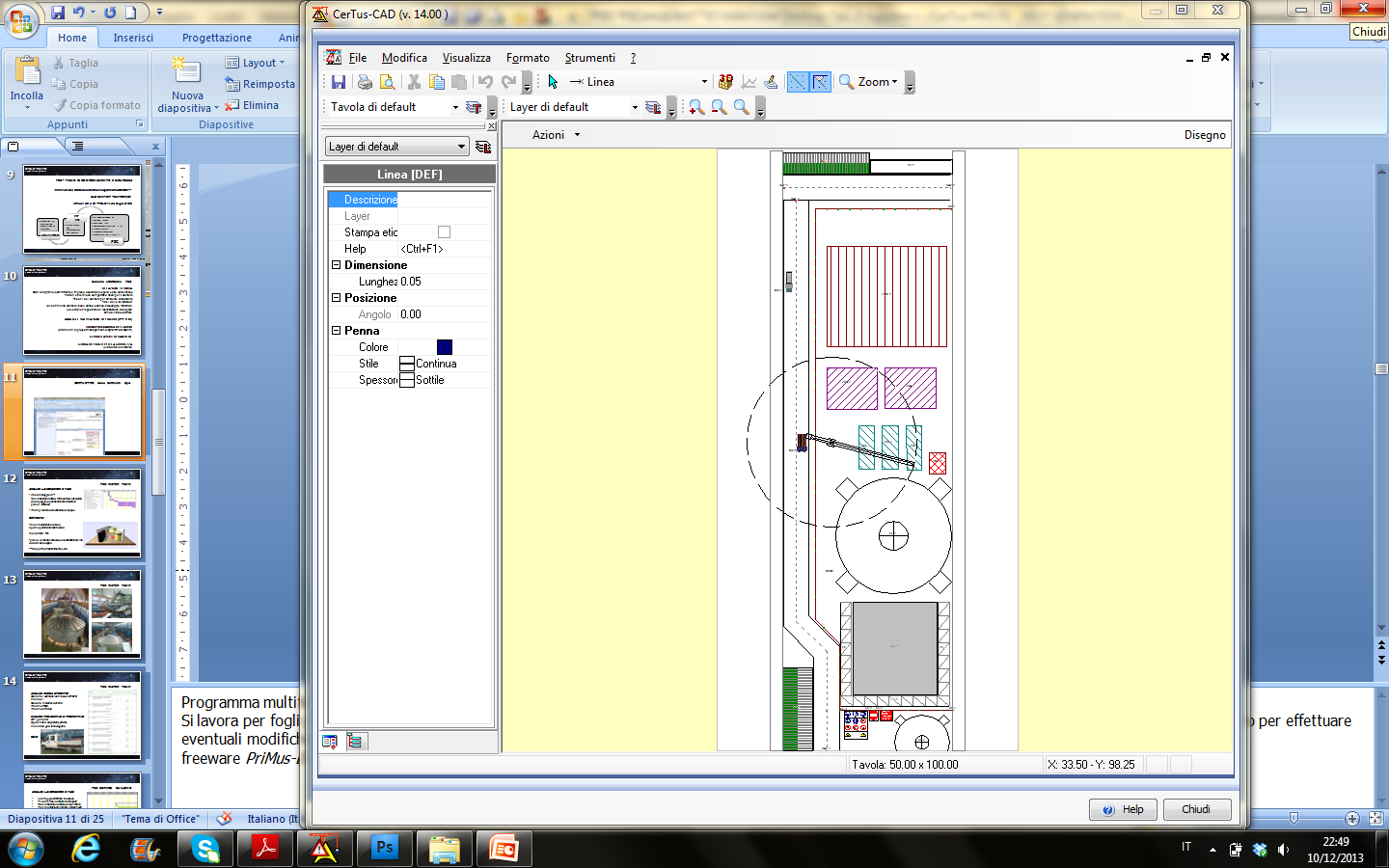 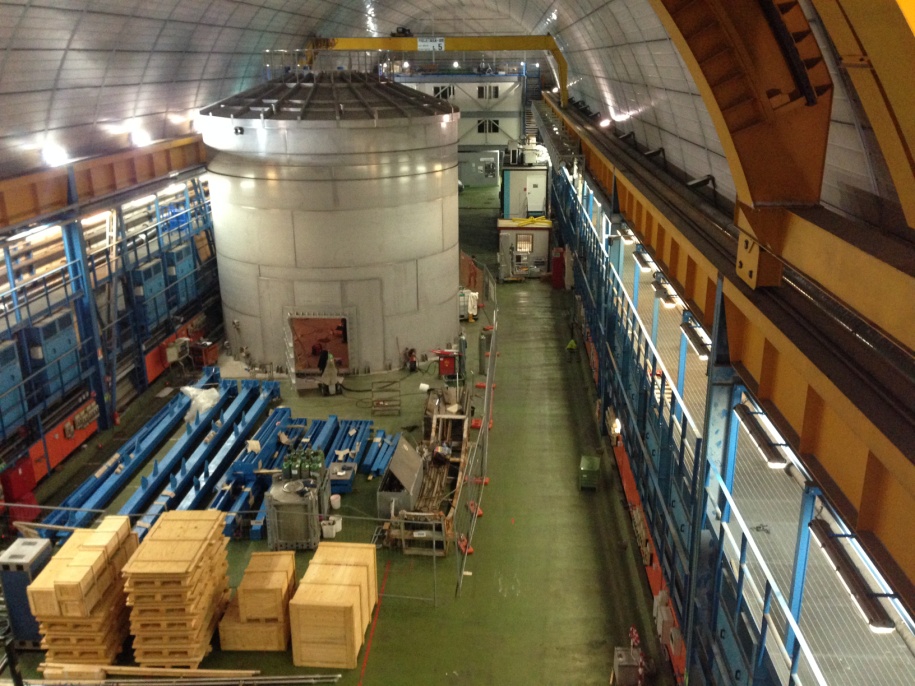 09/09/2014
Xenon1T @ LNGS - ITSF2014
25
Solutions: management
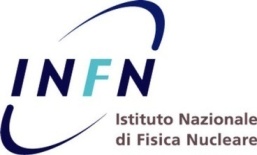 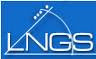 Weekly coordination meeting among all the figures involved: experiments GLIMOS, LNGS staff, Workers & Responsibles of External companies involved.
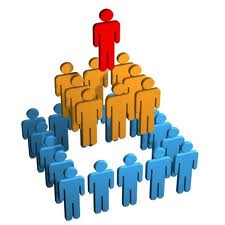 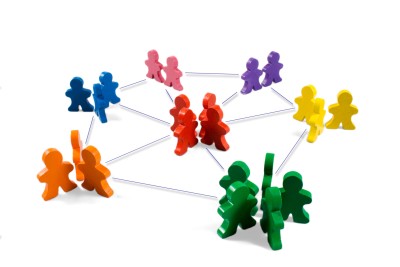 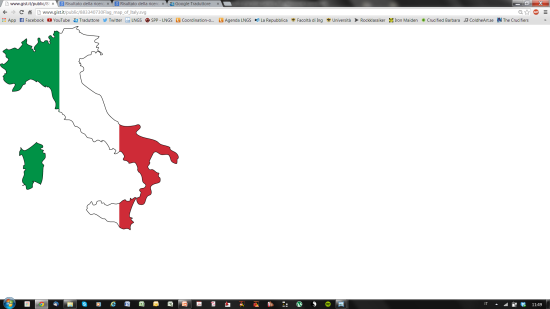 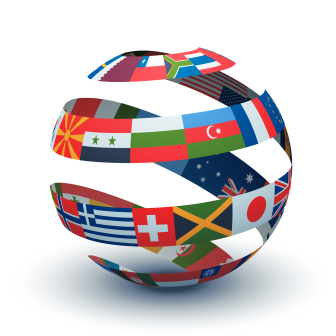 Direct partecipation and shared solutions: team working.
09/09/2014
Xenon1T @ LNGS - ITSF2014
26
Solutions: management
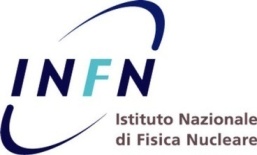 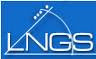 Daily report (standard one) on the activities carried out underground:
Date and Hour
Presence (LNGS staff, Collaboration Staff, Workers)
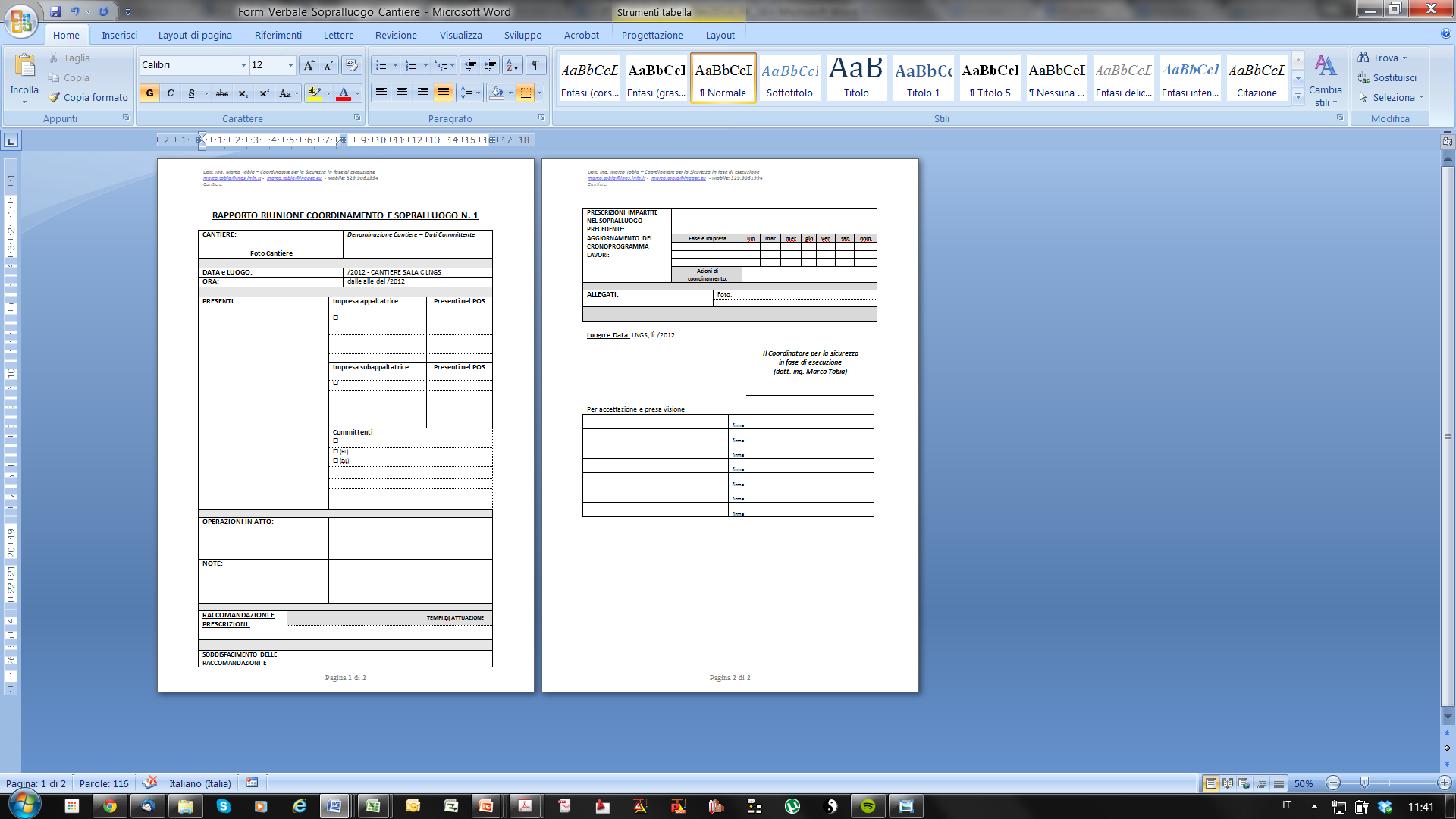 Working phase description
Recommendations and prescriptions
Photos
09/09/2014
Xenon1T @ LNGS - ITSF2014
27
Solutions: management
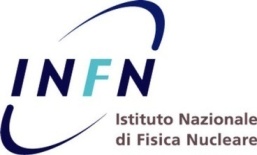 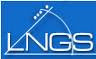 Hot permits and Confined spaces permit as foreseen by the Safety Management System of the LNGS
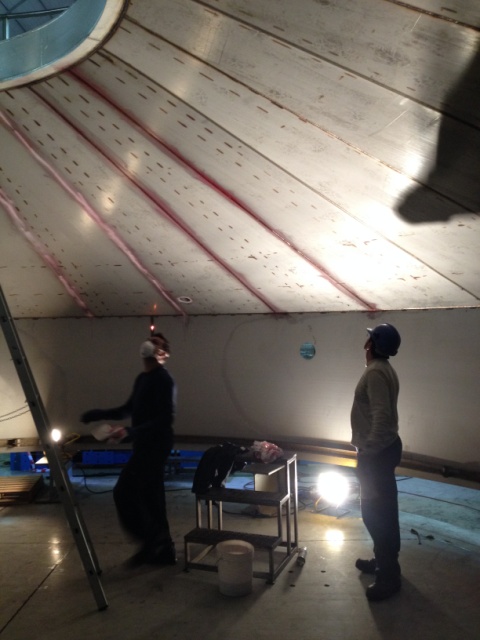 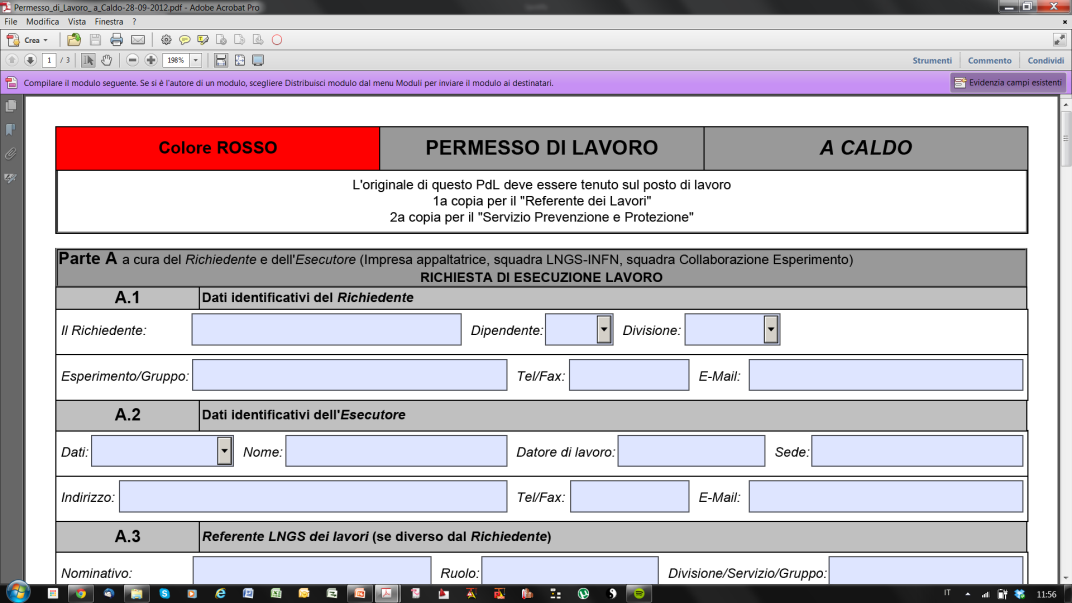 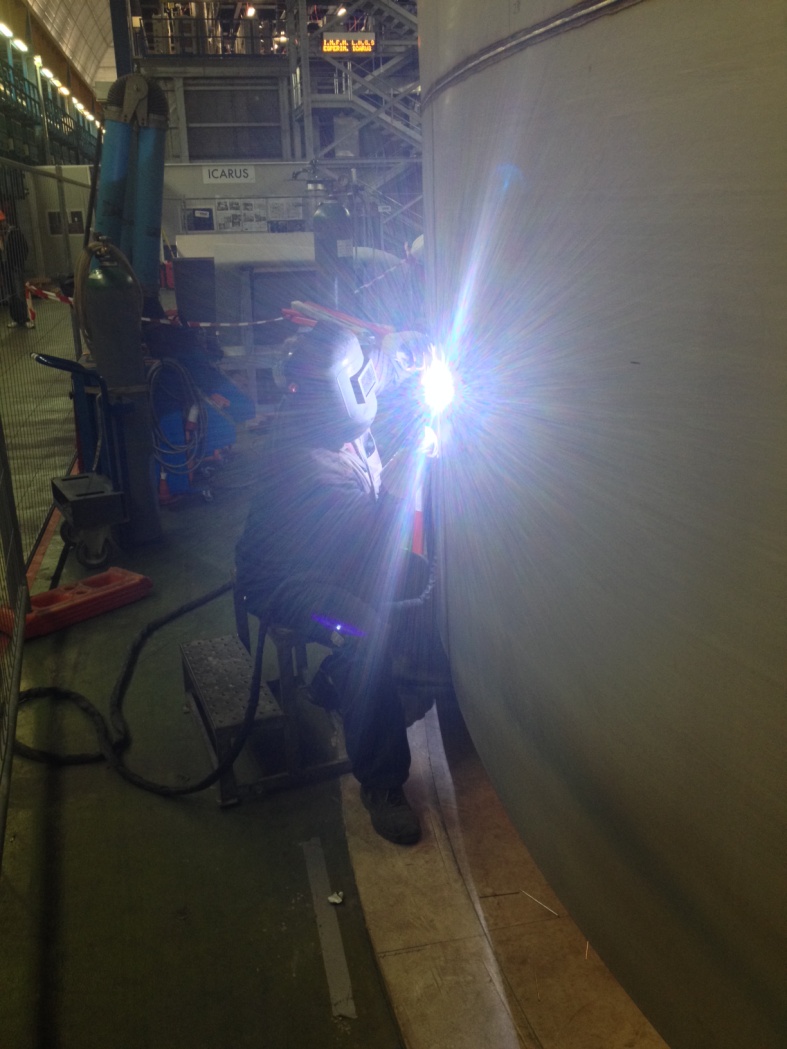 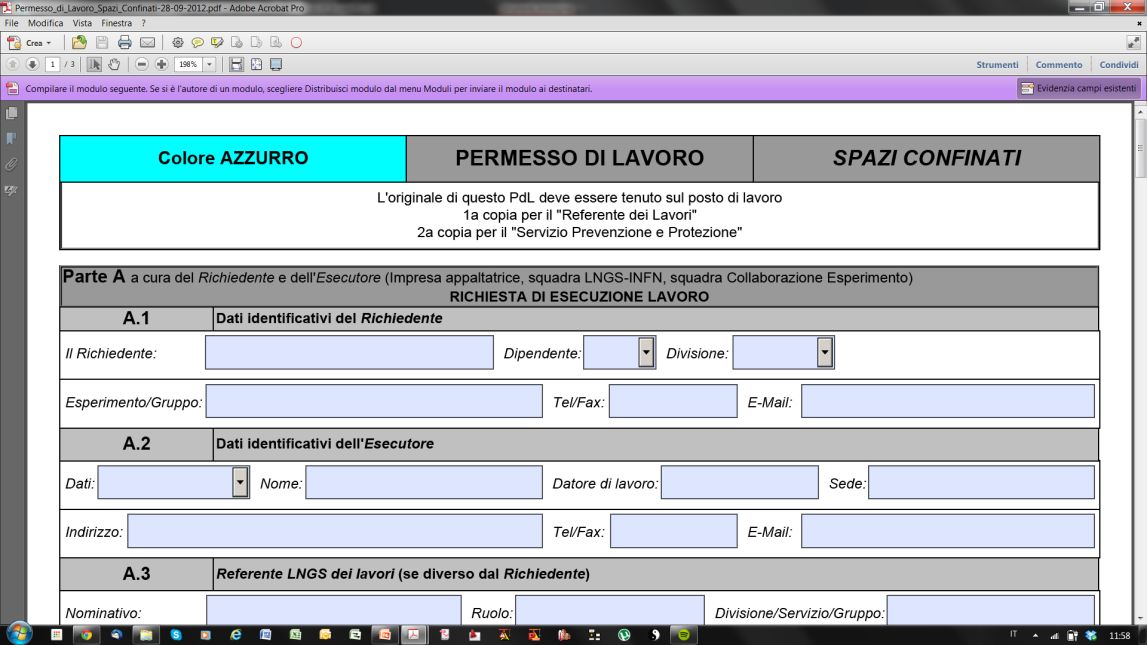 09/09/2014
Xenon1T @ LNGS - ITSF2014
28
Solutions: interactive tools
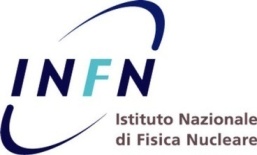 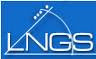 Use of ACCA® software for the interactive management of the Safety coordiantion plans. e emergency management
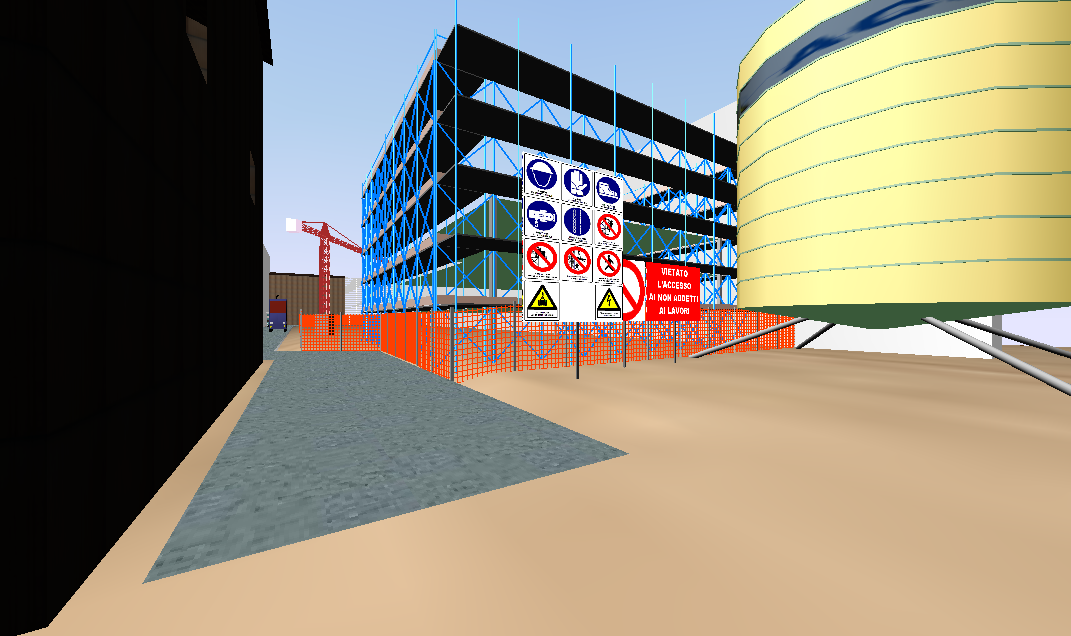 Pyrosim® and Pathfinder® tools for the simulation of an emergency in the site, and evaluate the time response of workers.
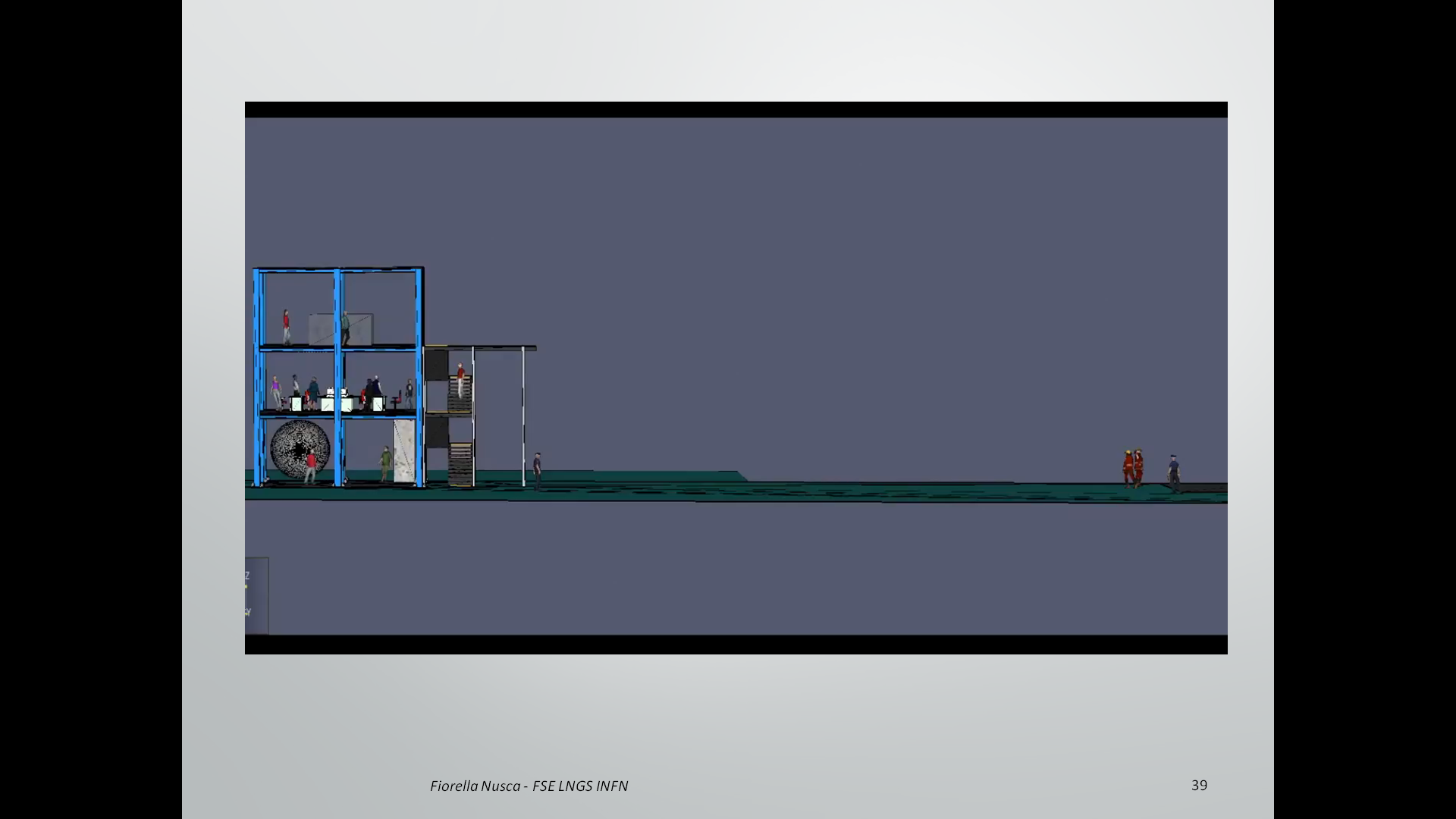 09/09/2014
Xenon1T @ LNGS - ITSF2014
29
Results: Water Tank
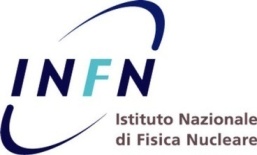 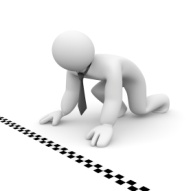 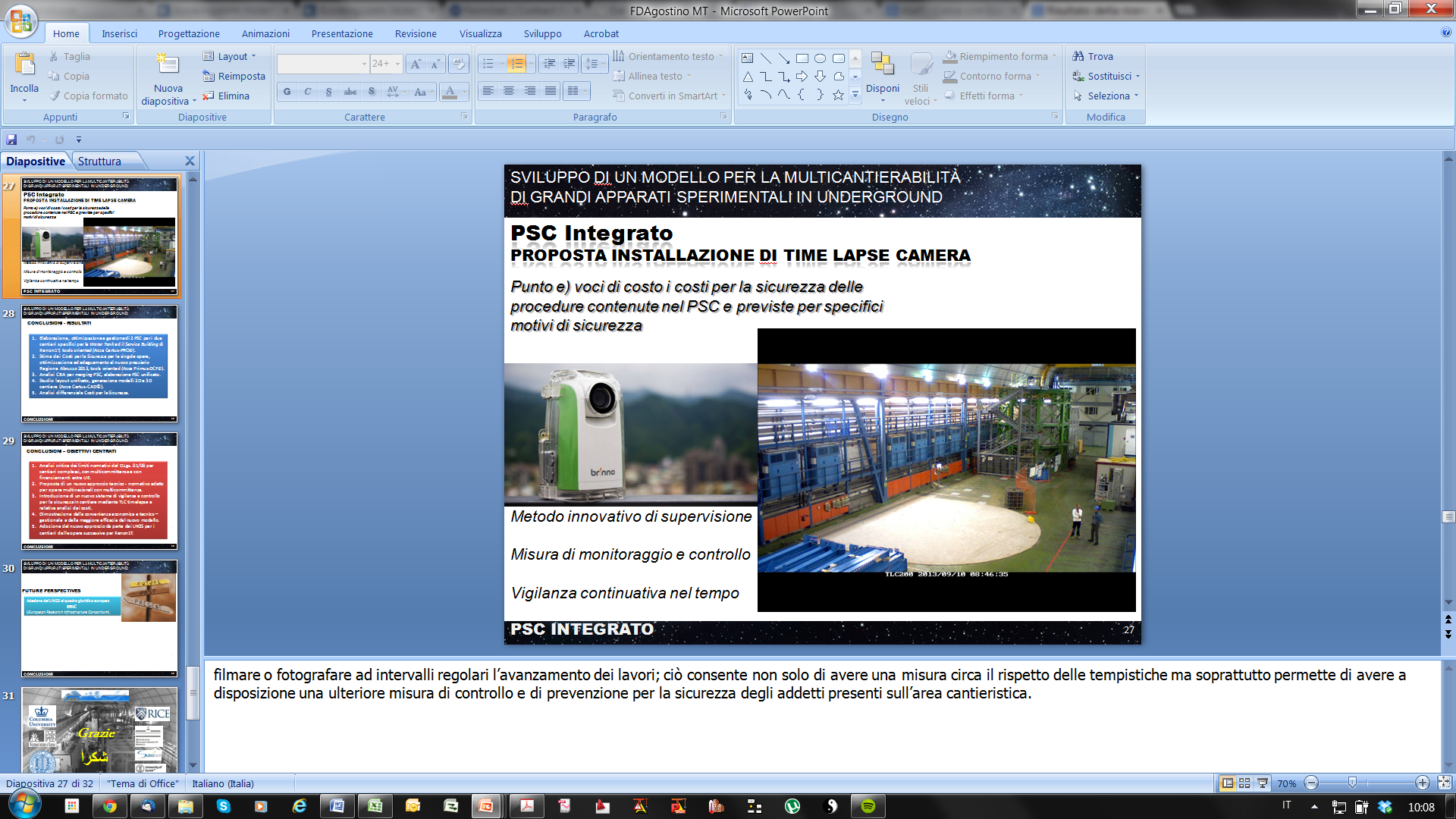 Video
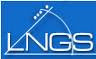 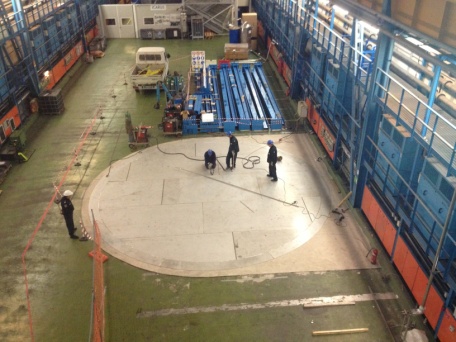 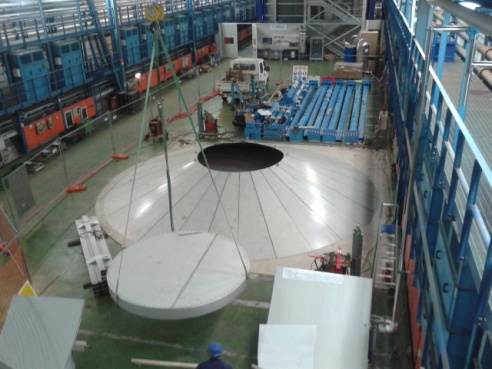 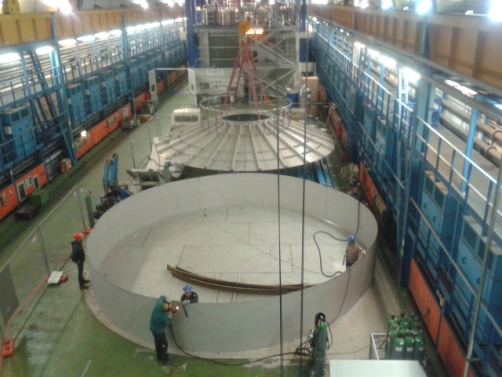 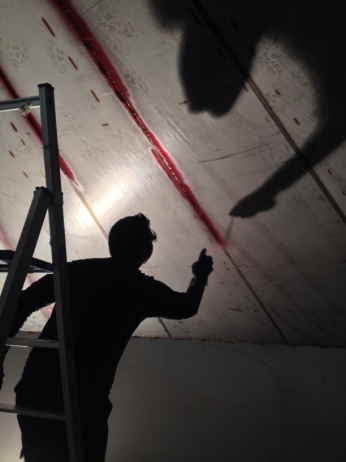 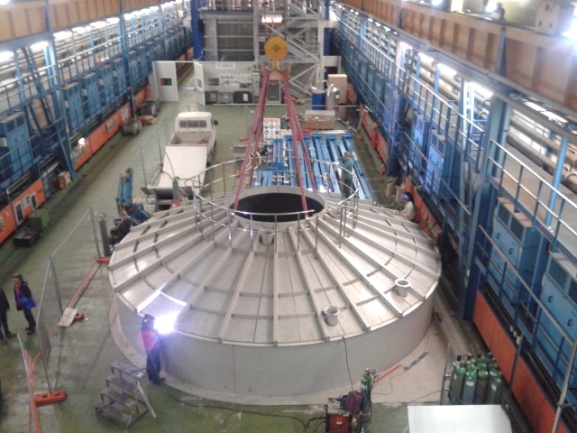 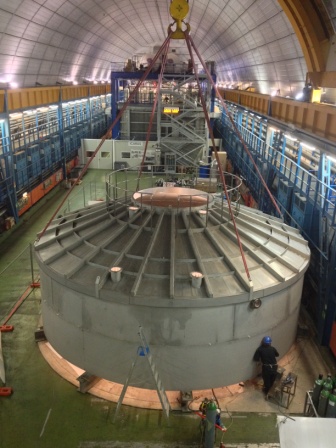 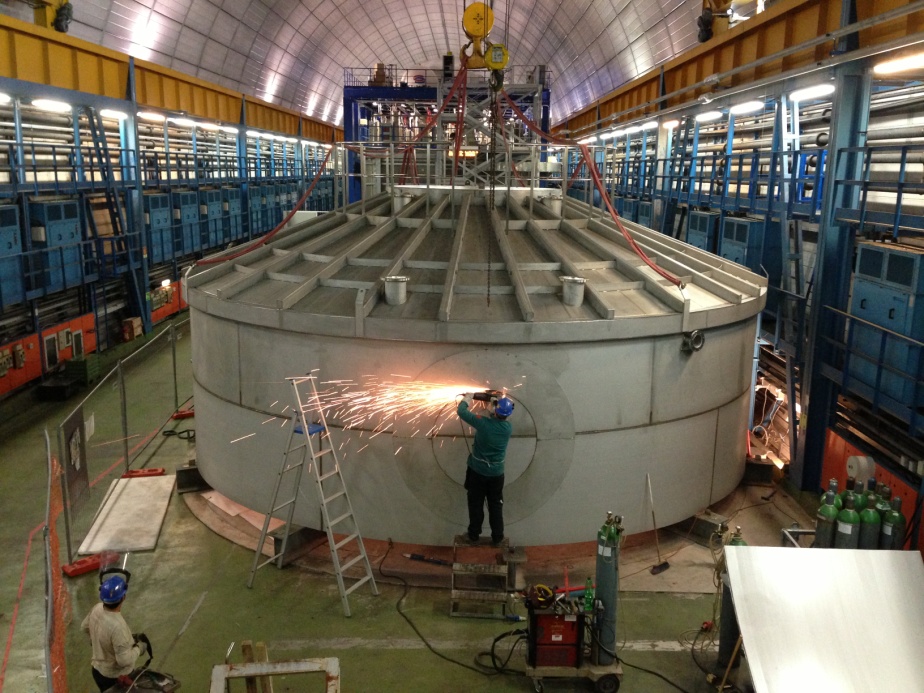 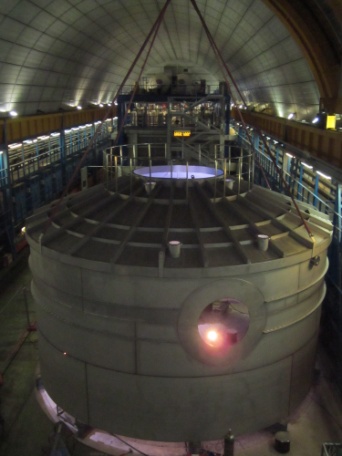 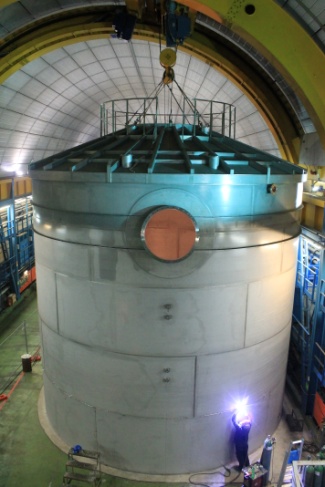 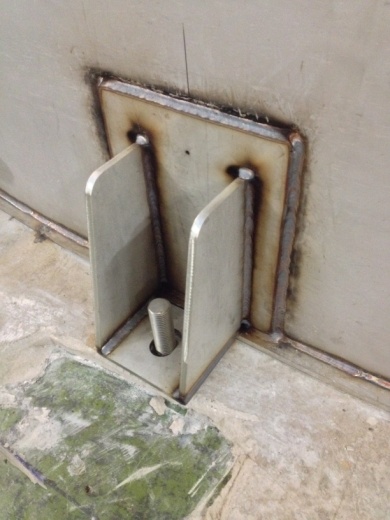 Video
09/09/2014
Xenon1T @ LNGS - ITSF2014
30
Results: Water Tank
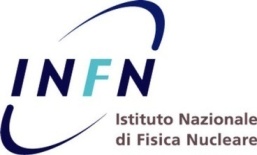 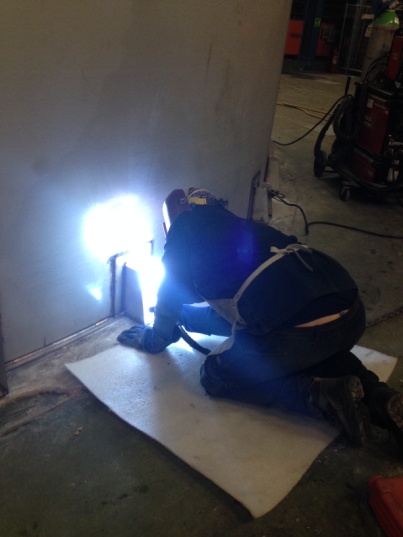 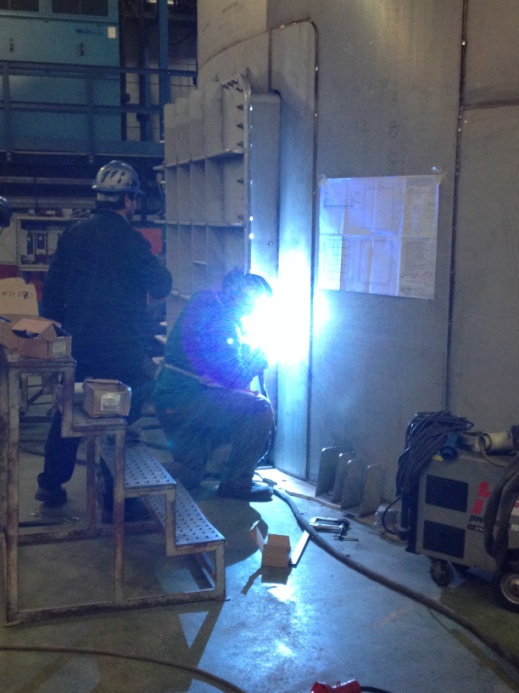 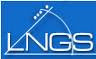 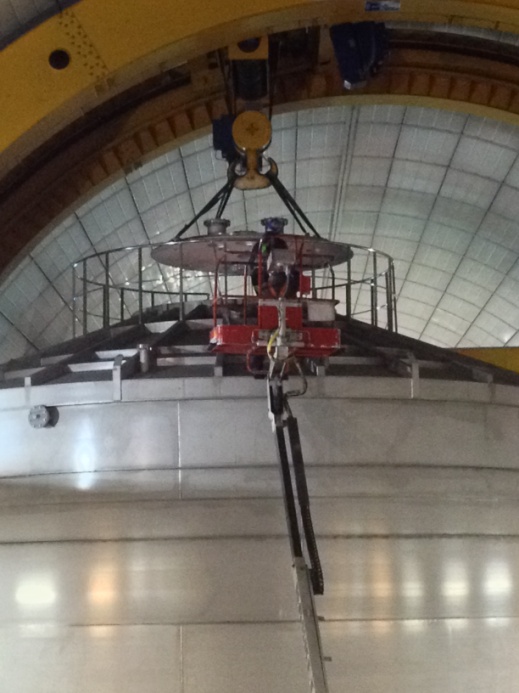 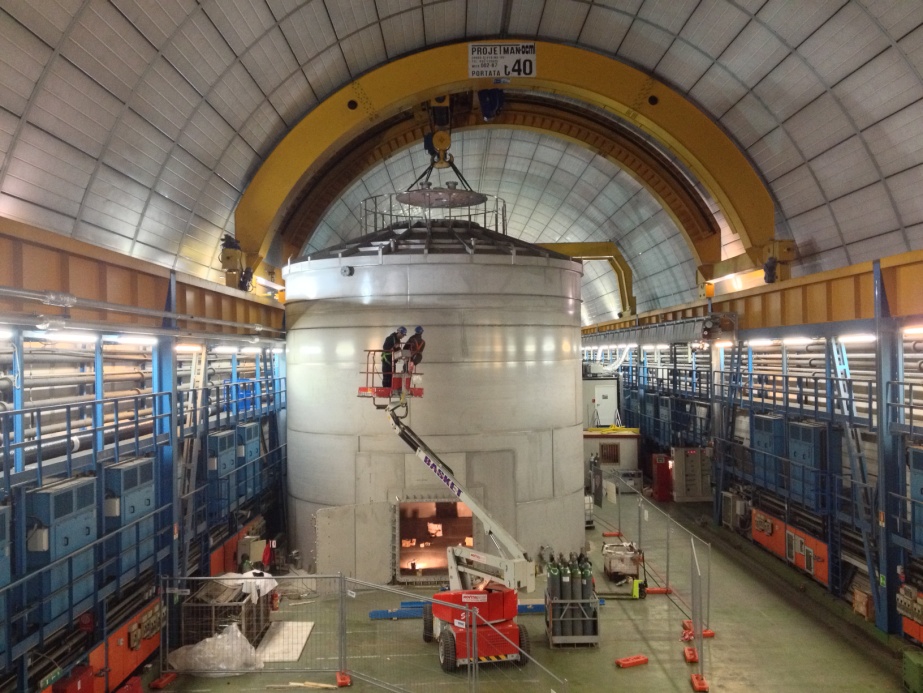 09/09/2014
Xenon1T @ LNGS - ITSF2014
31
Results: Water Tank
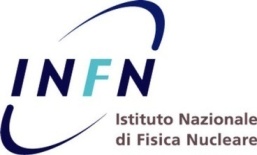 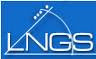 At the end of the works the hydraulic test of the Water Tank was performed.
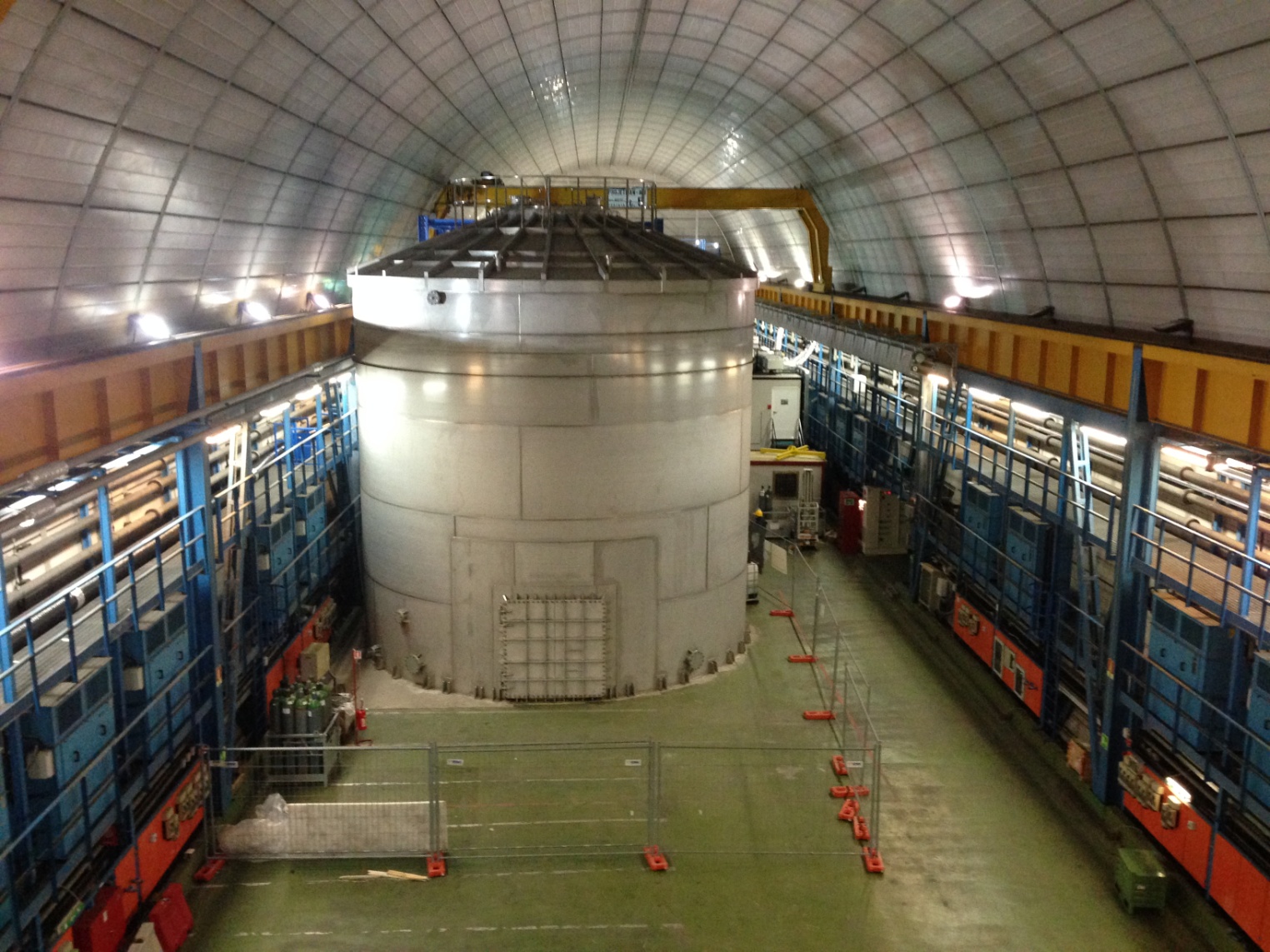 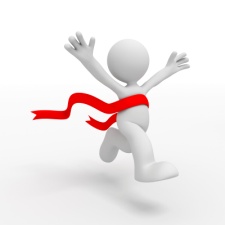 09/09/2014
Xenon1T @ LNGS - ITSF2014
32
Results: Service Building
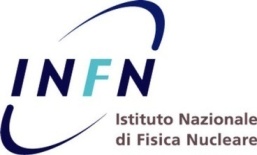 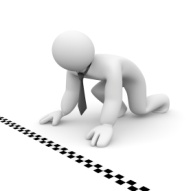 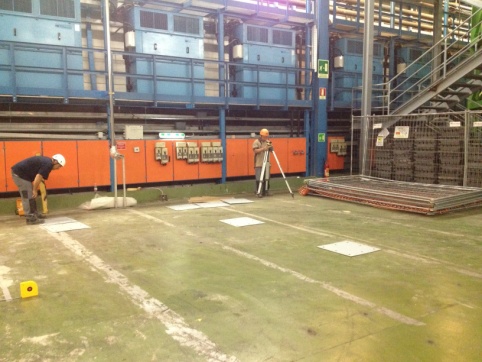 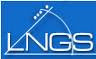 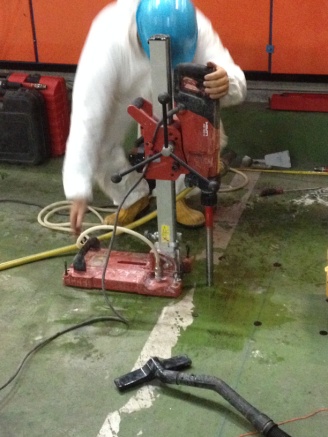 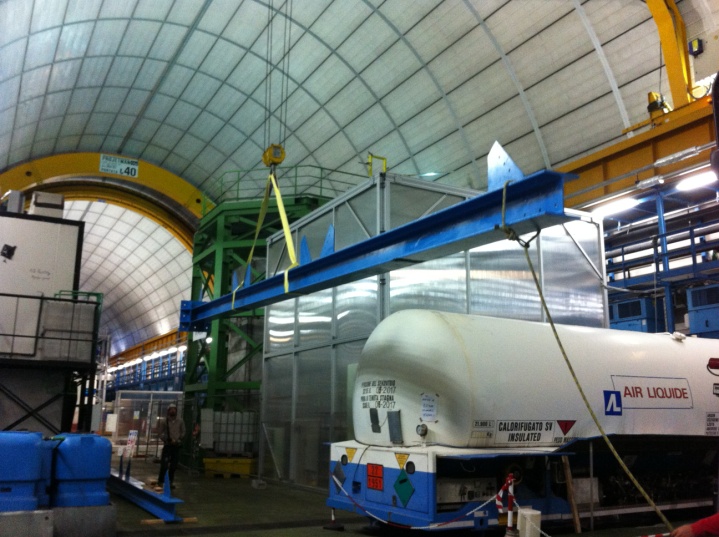 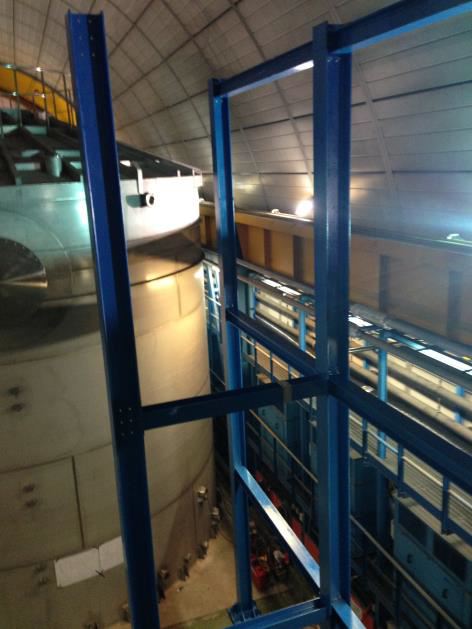 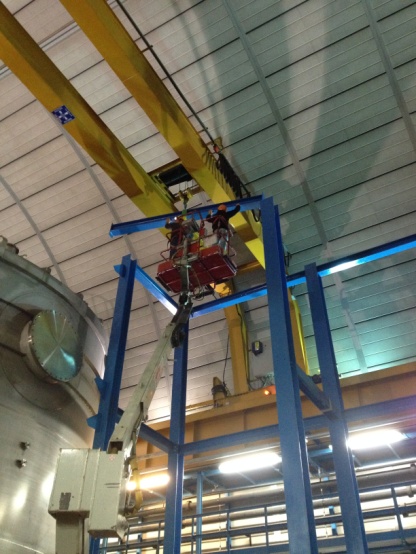 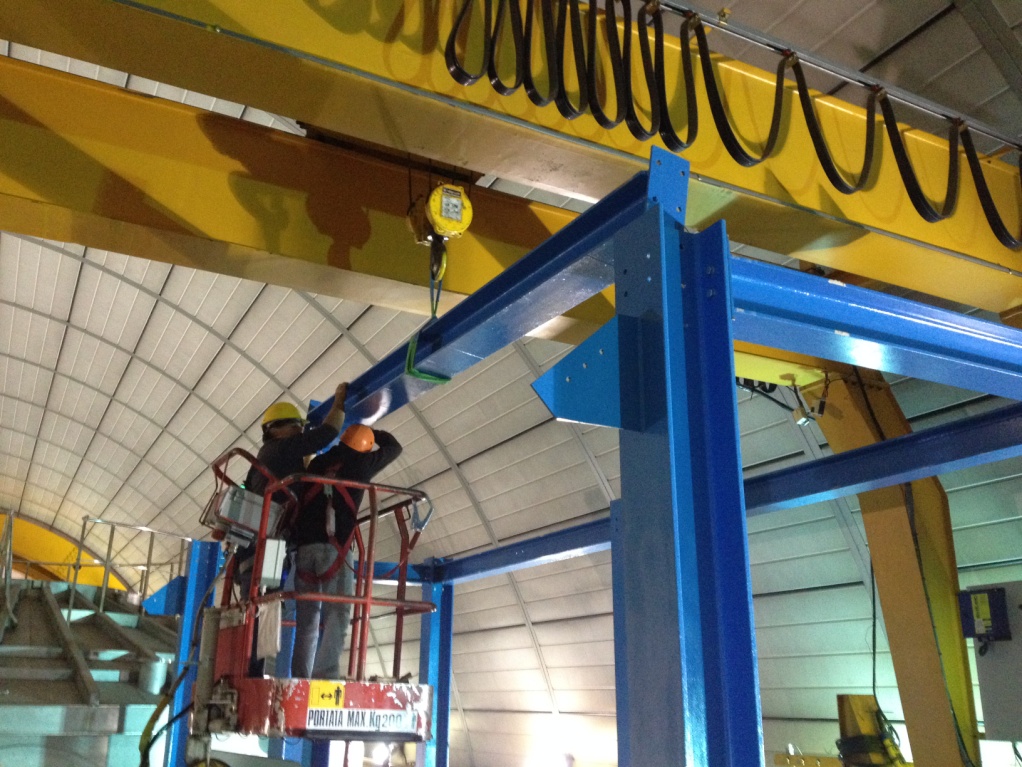 Video
09/09/2014
Xenon1T @ LNGS - ITSF2014
33
Results: Service Building
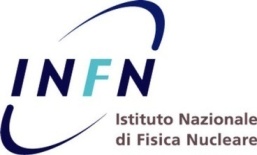 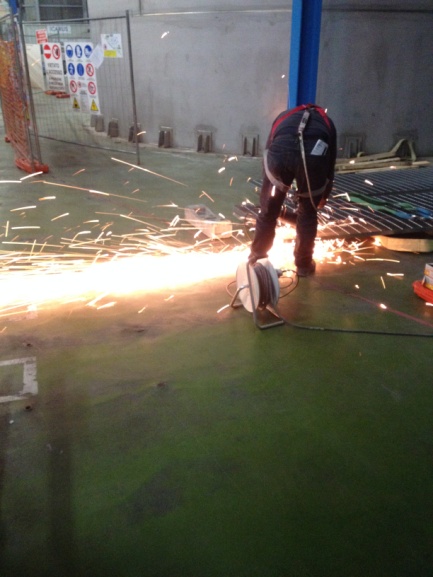 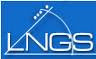 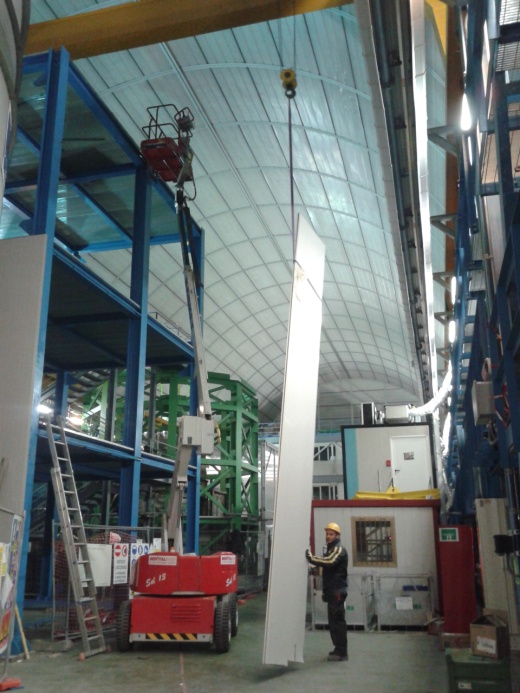 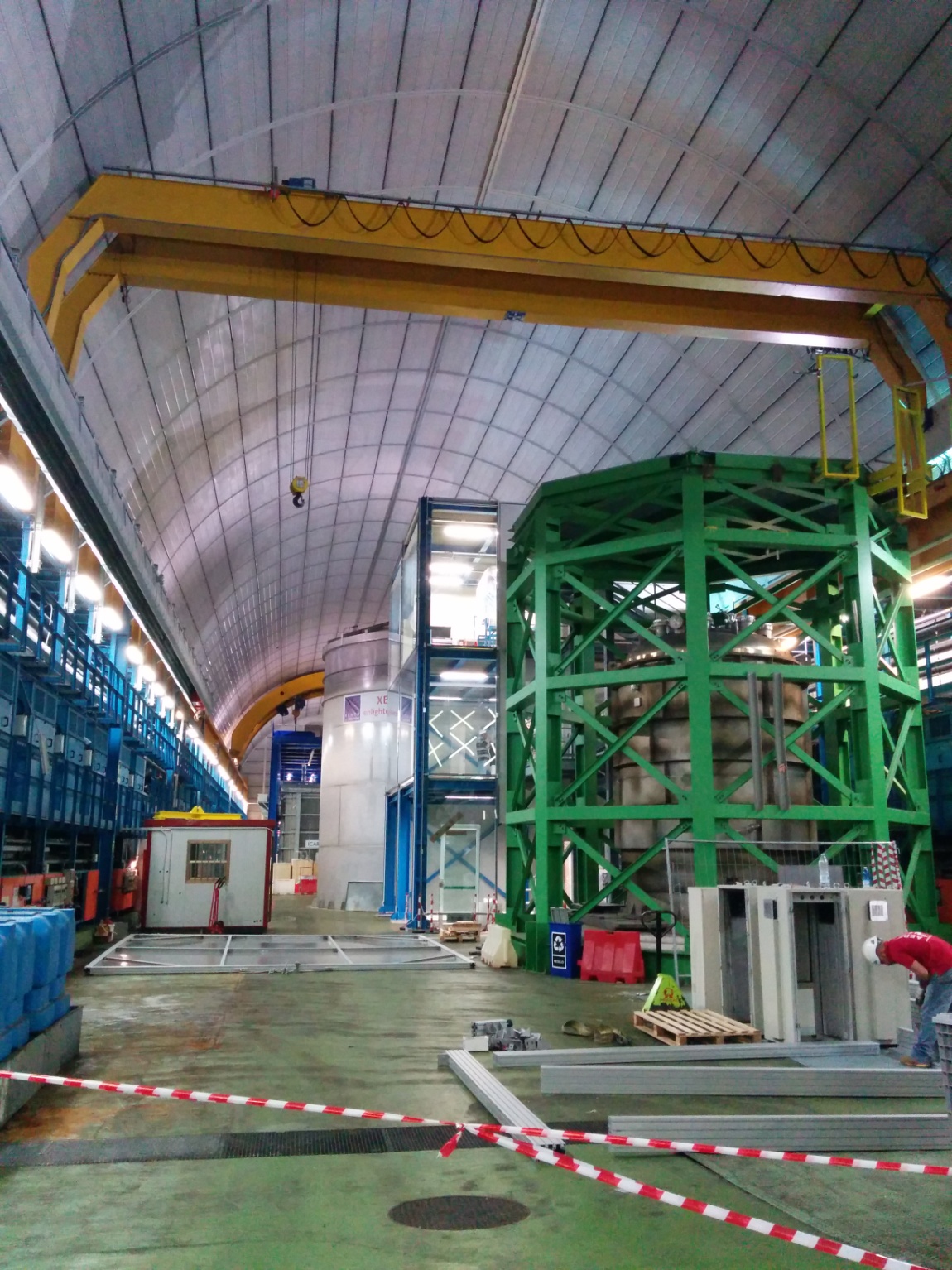 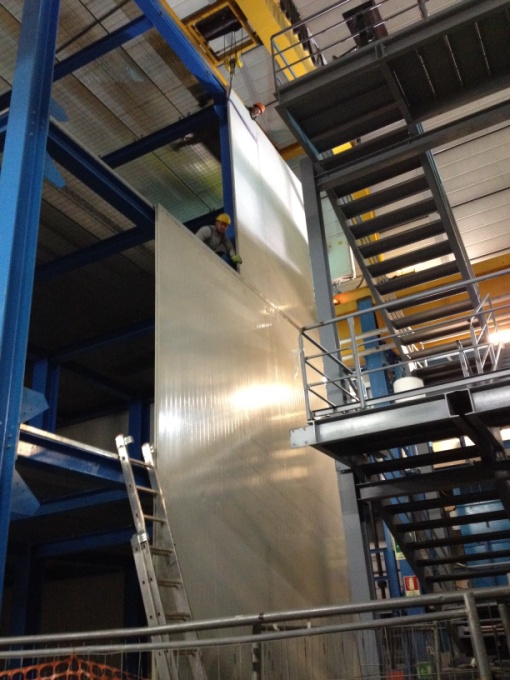 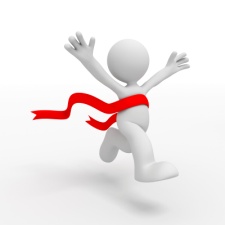 09/09/2014
Xenon1T @ LNGS - ITSF2014
34
Results: supensions
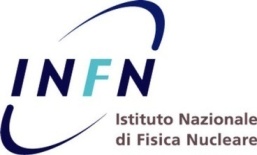 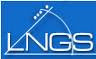 Application of reflective foil inside the Water Tank by XENON1T collaboration.
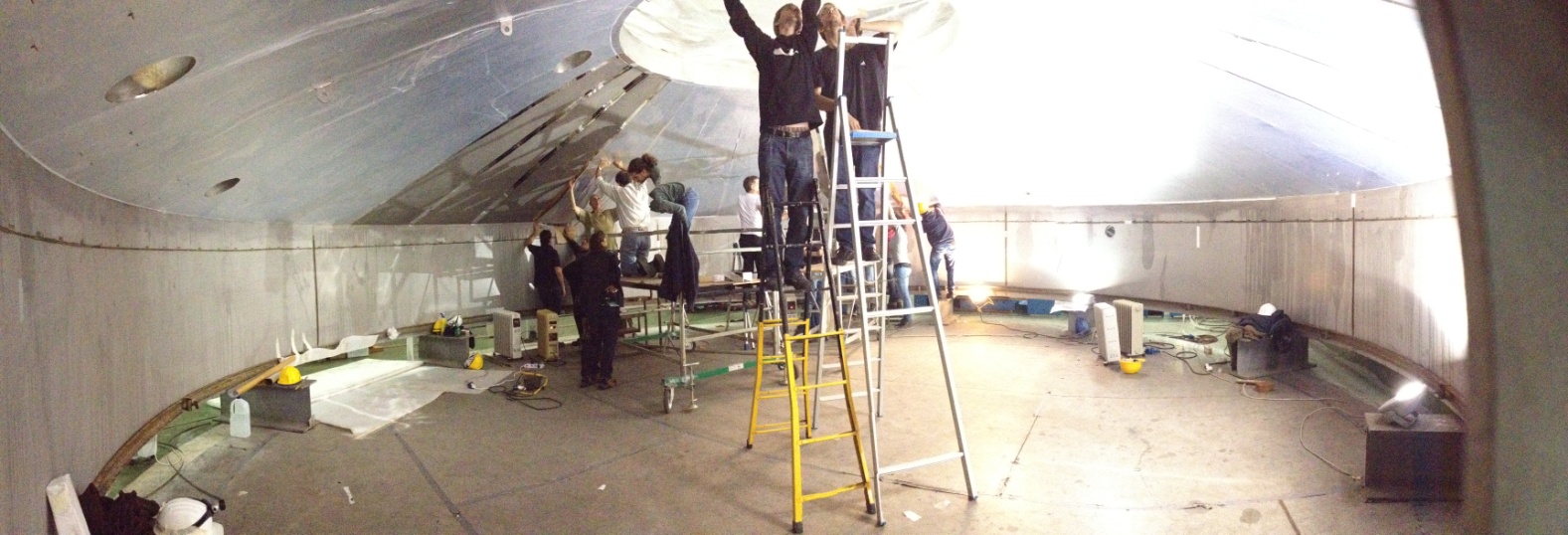 Tests on ventilation plant by the SEM LNGS (missed communications)
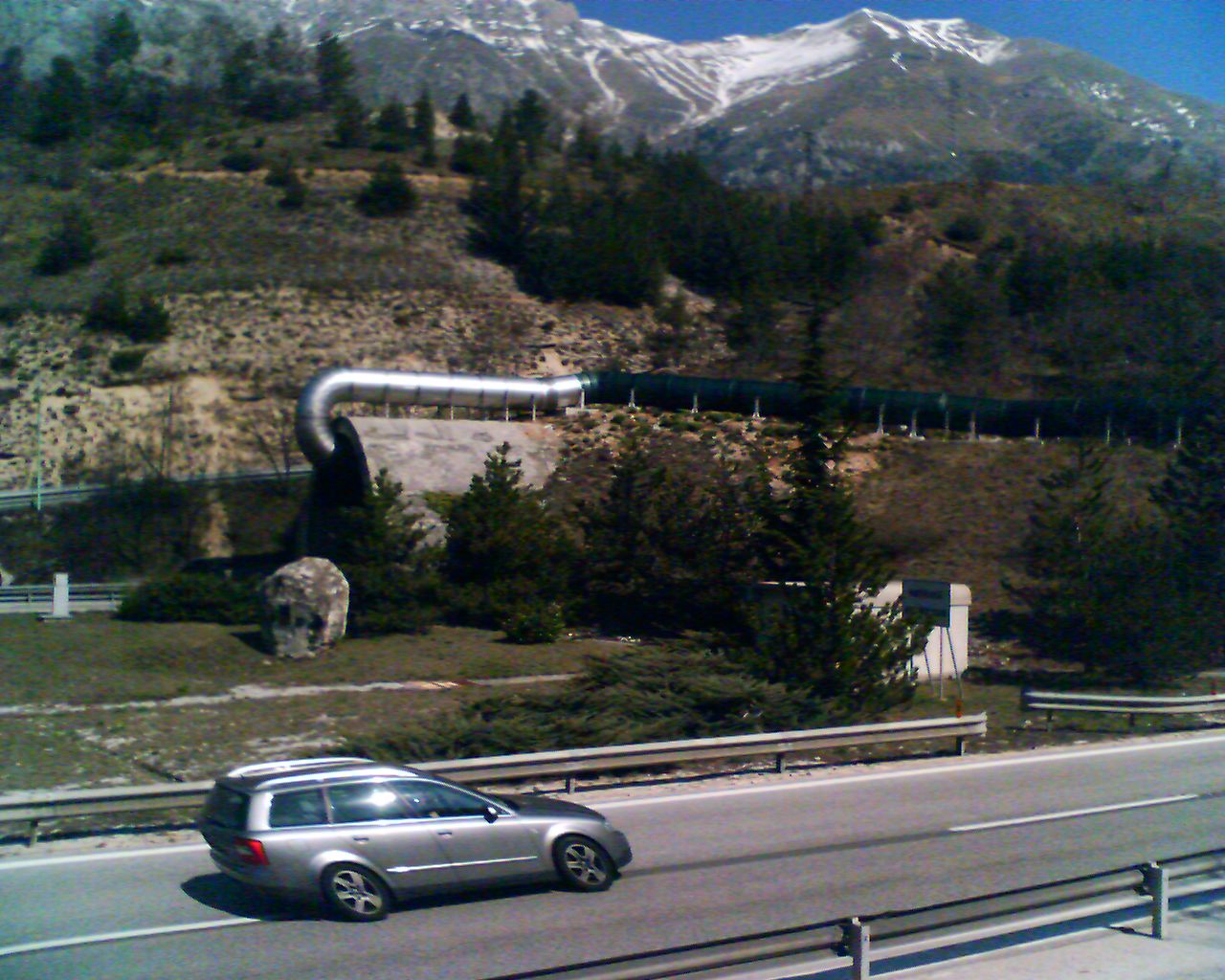 09/09/2014
Xenon1T @ LNGS - ITSF2014
35
Results: supensions
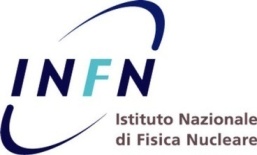 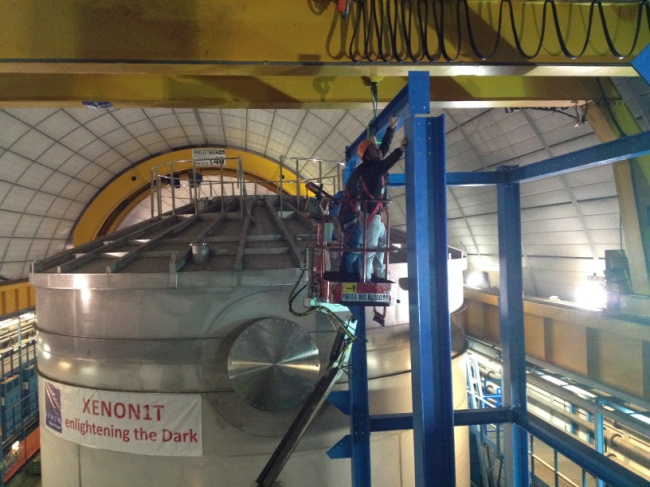 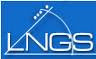 Service Building elevation
November 26th and 27th, big snowfall on L’Aquila (traffic in highway very difficult or closed).
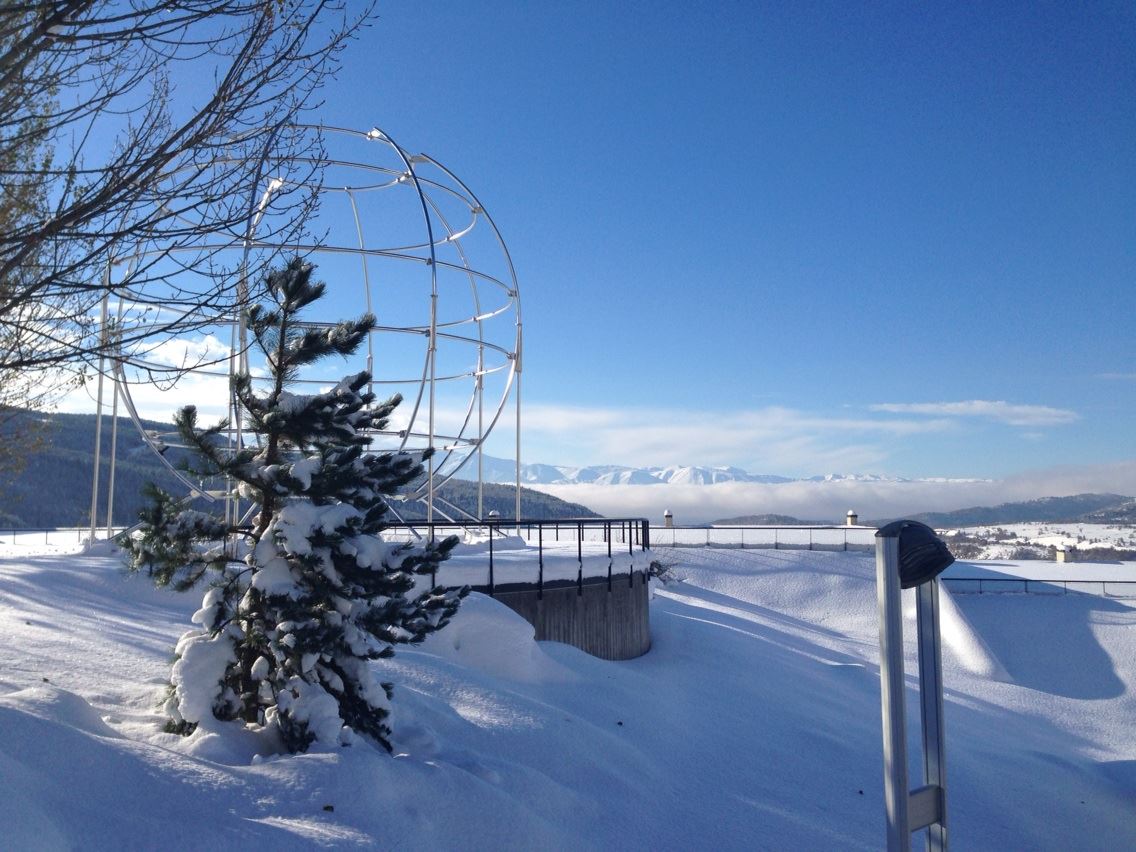 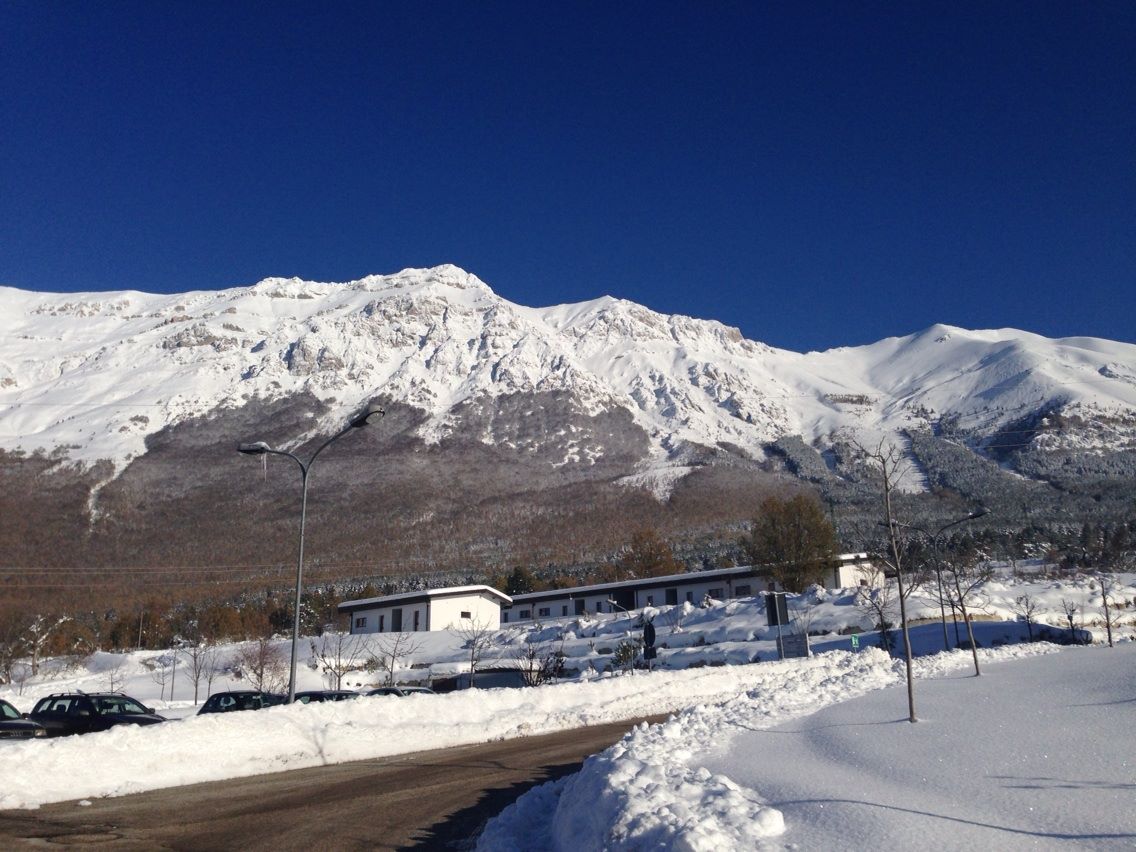 09/09/2014
Xenon1T @ LNGS - ITSF2014
36
Results: supensions
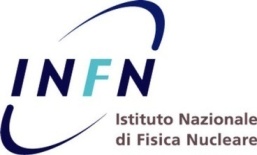 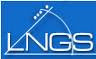 December 2nd: Di Zio CM SpA company not present due to flooding in Spoltore – Pescara and consequently unavailability of A14 highway.
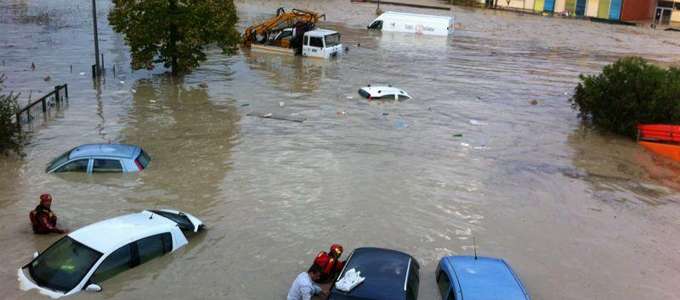 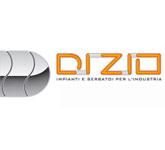 09/09/2014
Xenon1T @ LNGS - ITSF2014
37
Results: supensions
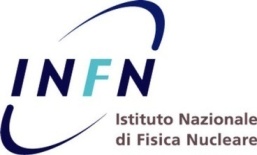 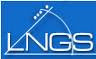 WArP decommissiong: environmental measurments by LNGS to evaluate the quality of air in Hall B (dusts by removal of WArP shielding by Plasma Cutting)
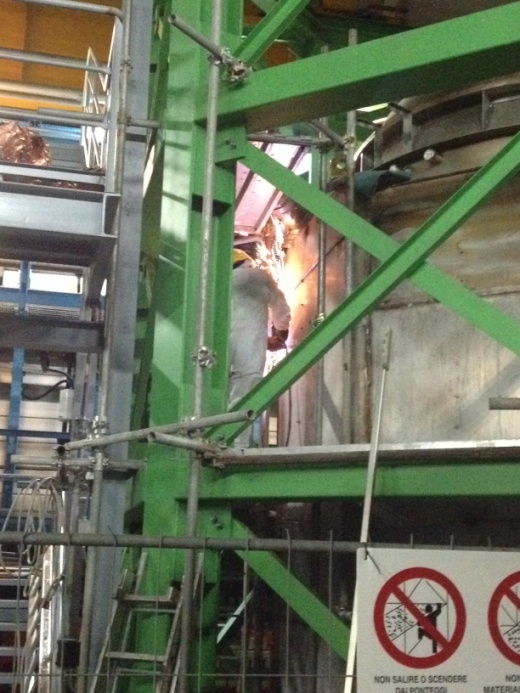 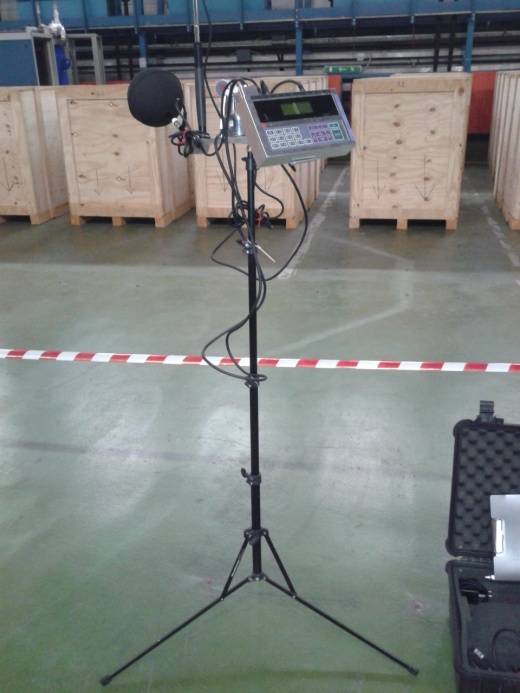 Video
09/09/2014
Xenon1T @ LNGS - ITSF2014
38
Results: Timelapse
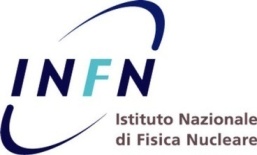 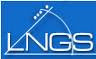 09/09/2014
Xenon1T @ LNGS - ITSF2014
39
Conclusions
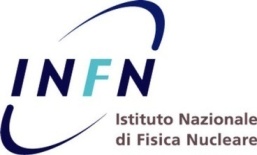 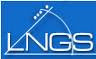 Use of a Tools oriented (Acca©, Pyrosim©, Pathfinder©) approach for optimization and management of two Safety Coordination Plans for Water Tank and Service Building of Xenon1T.

Critical analysis of Italian regulation limits for complex construction sites and extra-UE fundings.

New proposed approach with one Safety Coordinator and a unique and  integrated Safety Coordination Plan.
09/09/2014
Xenon1T @ LNGS - ITSF2014
40
Conclusions
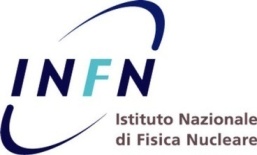 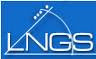 Correct implementation of all laws and regulations that contribute to the safety of the LNGS from Seveso to the Italian law about Safety and Health.

Works (1-year duration) recorded: 
zero accidents, 
the respect of the scheduled timelines, 
a great satisfaction by workers actively involved at all levels and by Xenon people (except the spokesperson)
09/09/2014
Xenon1T @ LNGS - ITSF2014
41
Future prospects
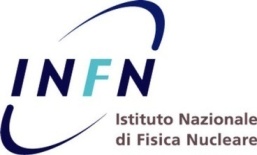 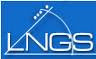 1.	The Xenon worksite, up to now, has been the real case of the 3° generation experiment @ LNGS
2.	The experience passed tells us that the worksite organization of a new experiment really requires professionality in the safety field. 
	Internal and/or external registered professional as safety coordinator
3.	In an experimental Hall “multi-purpose” it’s really important to elect a safety/logistisc coordinator
09/09/2014
Xenon1T @ LNGS - ITSF2014
42
Future prospects
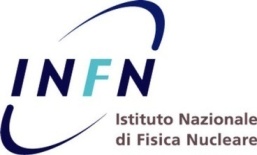 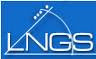 4.	The idea to “reply” the same configuration for the next installation/decommissioning/removal is the leading idea right now.
5.	Lesson learned: the WARP decommissioning weighted on the LNGS staff – Collaboration disappeared (Pb particles all over...)
6.	Include the decommissioning cost and time-schedule in the Experiment proposal
7.	Software “agenda” in order to monitor the activities of all the Companies working underground (guards and firemen involvment).
09/09/2014
Xenon1T @ LNGS - ITSF2014
43
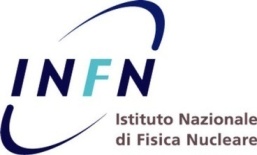 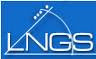 Thank you!
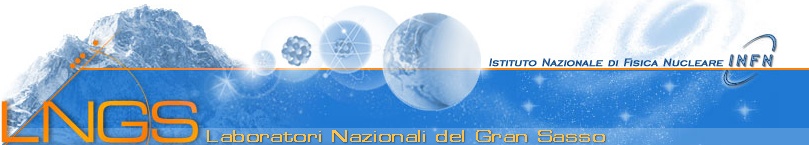 09/09/2014
Xenon1T @ LNGS - ITSF2014
44